Veriye Dayalı Stratejik Yönetim

Uygulamaları
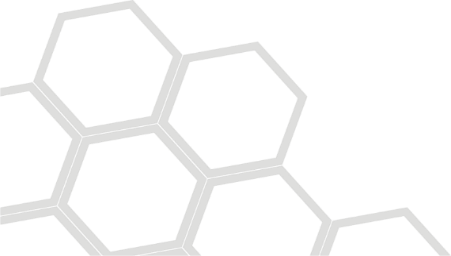 Kasım 2022
Prof.Dr.Adem KALINLI
Giriş
Üniversiteler dünyanın en kompleks kurumsal yapıları arasında kabul edilmektedir. 
Yönetilmeleri de bir o kadar zordur. 
Uluslararası gelişmeleri yakından takip etmek, ulusal öncelikler ile bilim ve teknoloji politikalarını ön planda tutmak kritik önemdedir.
Yükseköğretim kurumlarının veriye dayalı etkili politika ve stratejilerle yönetilmesi ve dijitalleşmenin üst düzeye çıkarılması kaçınılmaz hale gelmiştir.
[Speaker Notes: Günümüzün kalkınmış ve güçlü ülkelerinin bilim alanına yaptığı katkıların yüksek olması da bunun temel göstergelerinden birisidir

Sınırlı kaynaklar ve gelişme ihtiyacı, ülkeleri bir taraftan bilim ve teknoloji için daha fazla kaynak ayırmaya sevk ederken, diğer taraftan da kamu kaynaklarının verimli ve etkin kullanılması kaçınılmaz olmuştur.]
ODTÜ Yönetim İlkeleri
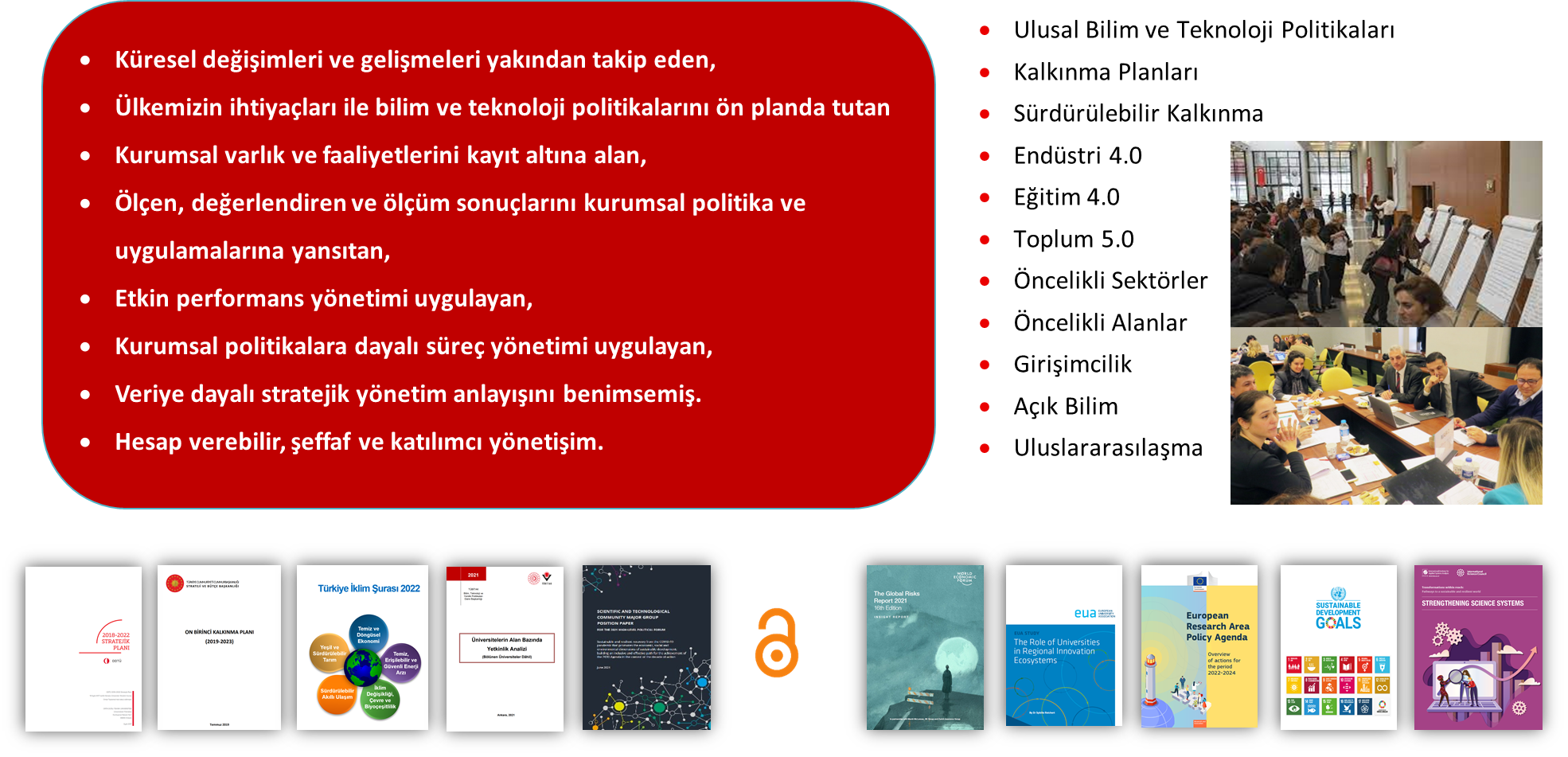 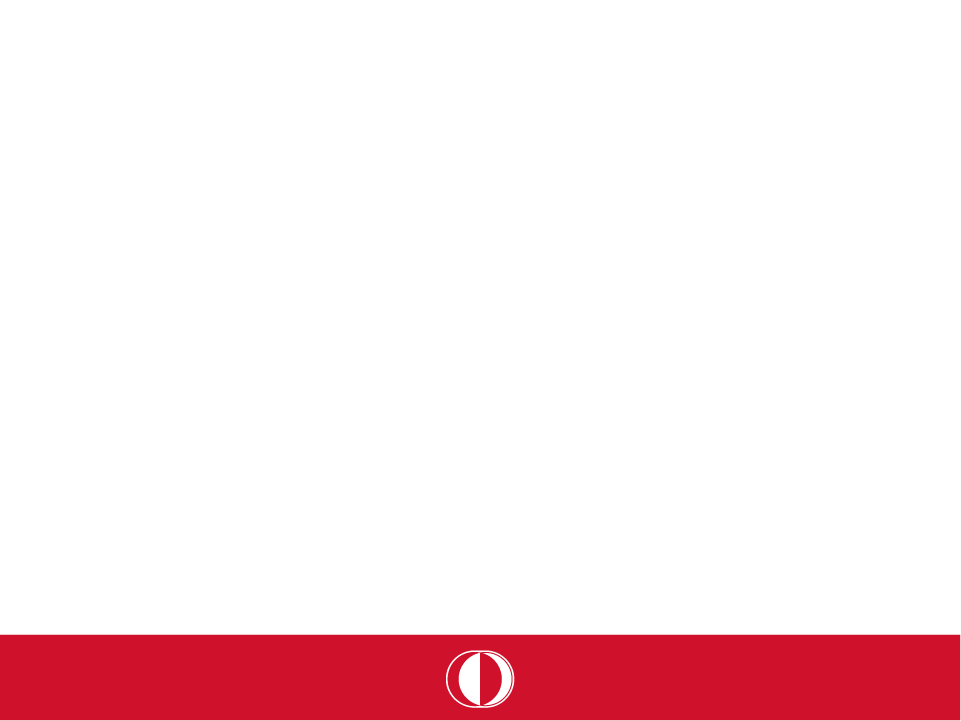 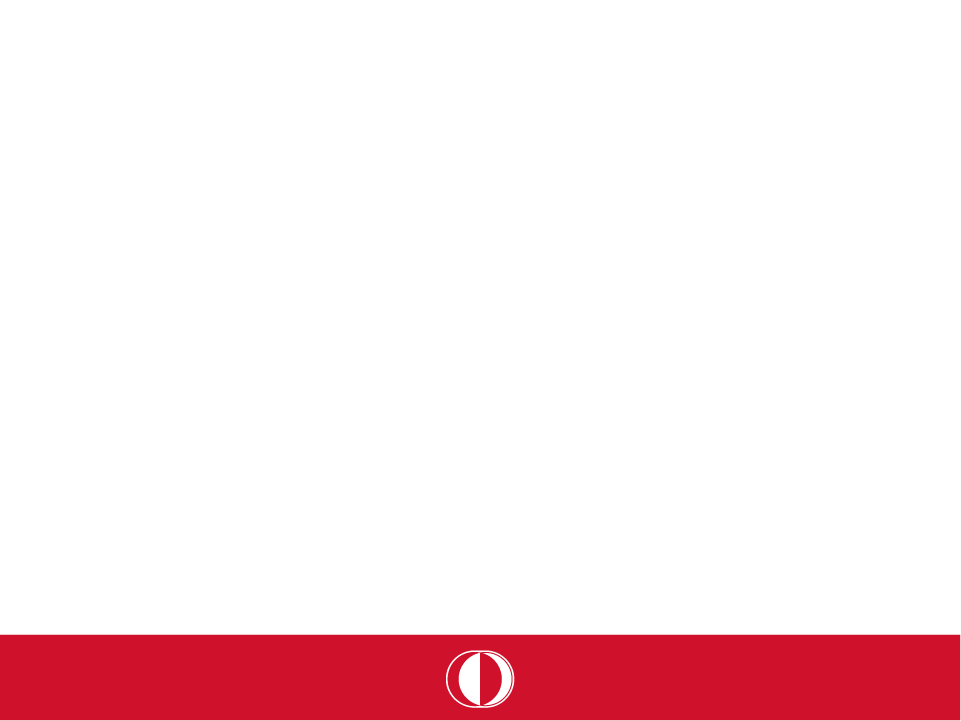 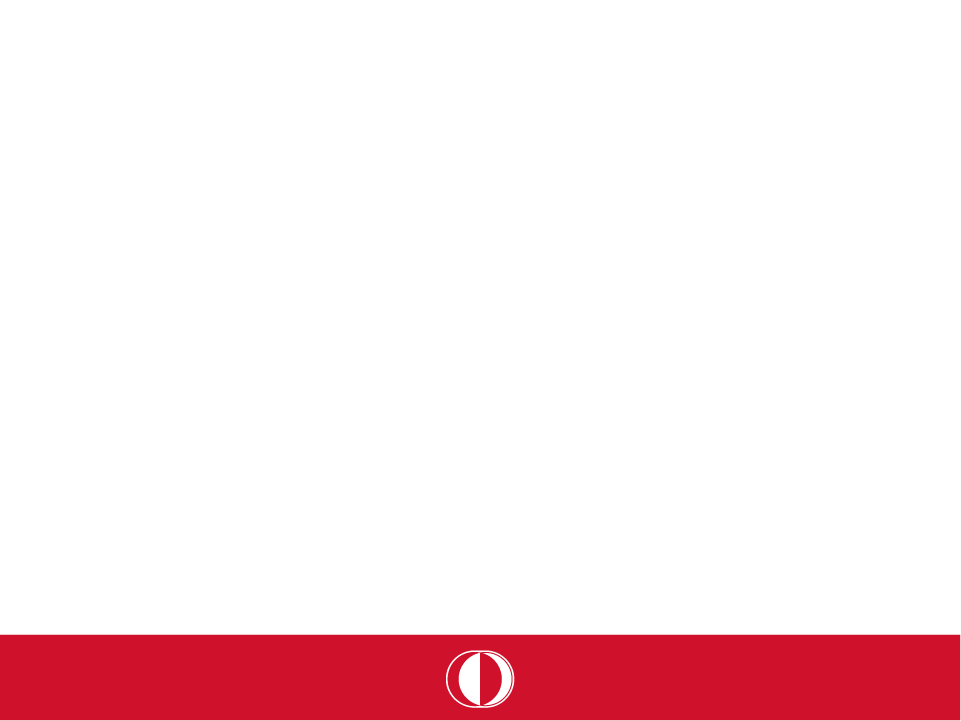 Türkiye
Uluslararası işbirliklerini artırmaya yönelik hedefler belirlenmesi ve stratejiler uygulaması önerilir.
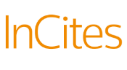 (19 Nisan 2022)
Incites Yayın Analizi, 2017- 2021
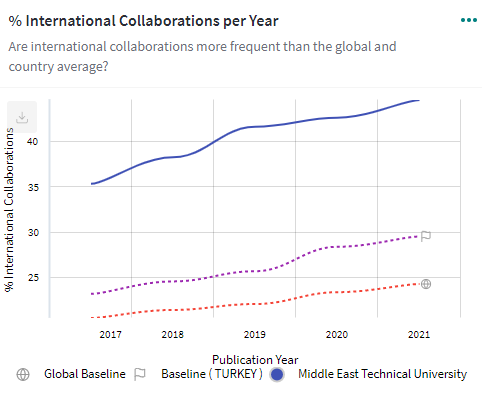 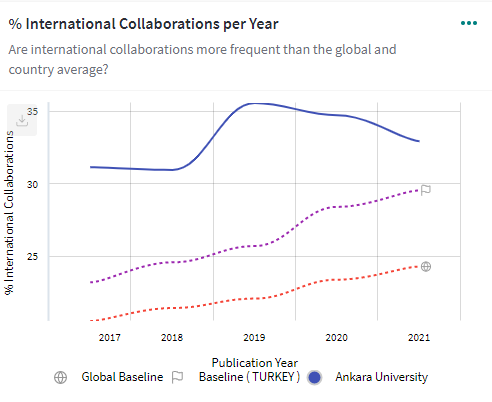 ODTÜ
%44,82
Ankara Ü
%32,98
%29,59
Türkiye
Türkiye
%29,59
%24,56
Global
%24,56
Global
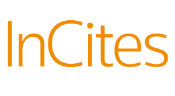 (15 Kasım 2022)
Incites Yayın Analizi, 2017- 2021
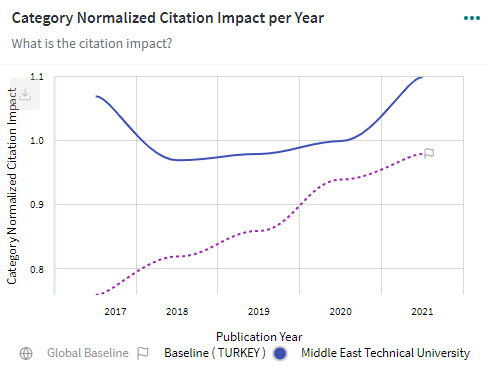 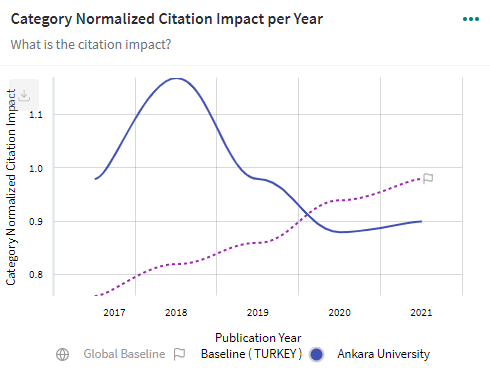 1,10
ODTÜ
0,98
Türkiye
0,98
Türkiye
0,90
Ankara Ü
Dünya ortalaması 1,0
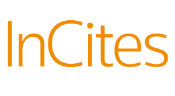 (15 Kasım 2022)
Incites Yayın Analizi, 2017- 2021
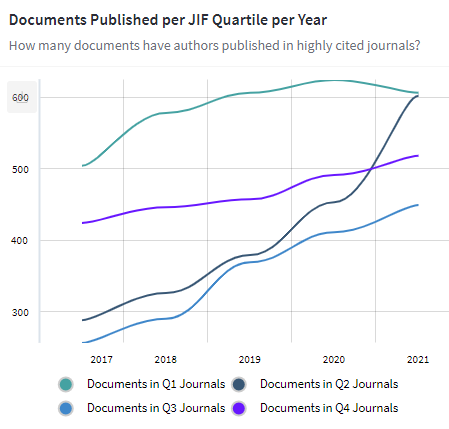 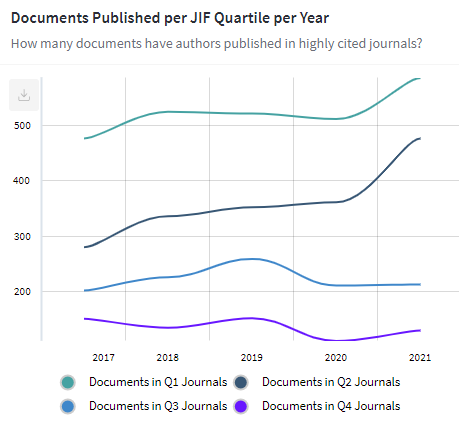 Q1
Q1
Q2
Q2
Q4
Q3
Q3
Q4
Ankara
Q1 + Q2 Oranı %55,53
ODTÜ
Q1 + Q2 Oranı %75,50
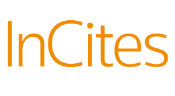 (15 Kasım 2022)
Incites Yayın Analizi, 2017- 2021
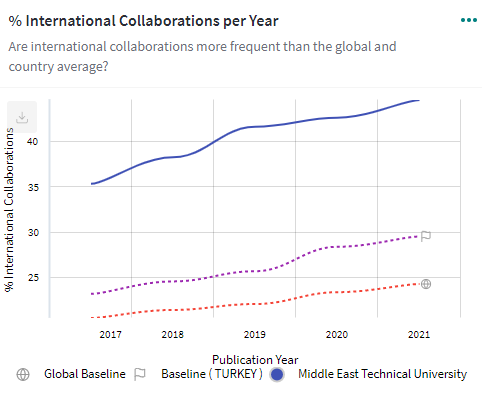 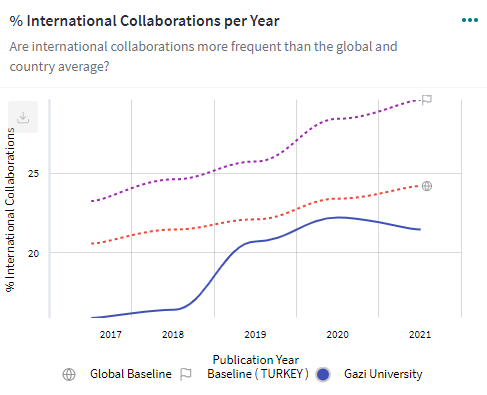 ODTÜ
%44,82
%29,59
Türkiye
%24,56
Türkiye
%29,59
%21,49
Gazi Ü
Global
%24,56
Global
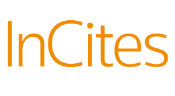 (15 Kasım 2022)
Incites Yayın Analizi, 2017- 2021
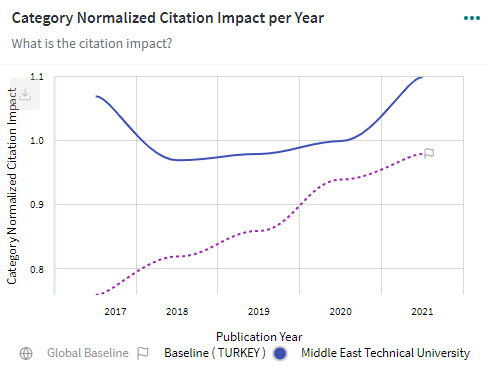 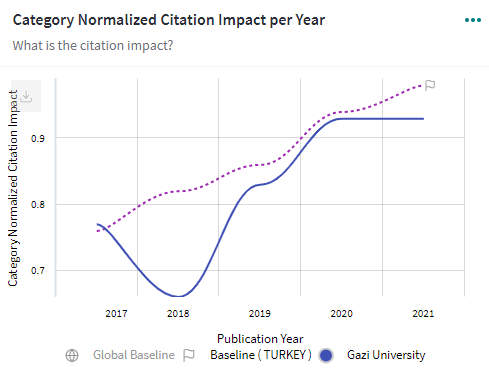 1,10
0,98
0,90
ODTÜ
0,98
Türkiye
Türkiye
Gazi Ü
Dünya ortalaması 1,0
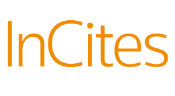 (15 Kasım 2022)
Incites Yayın Analizi, 2017- 2021
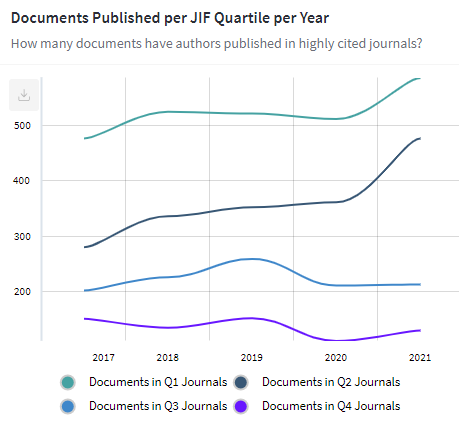 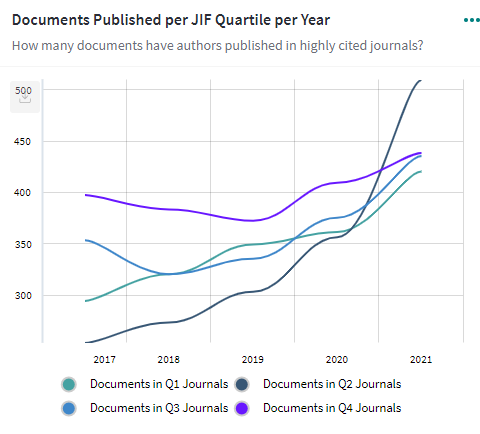 Q2
Q1
Q2
Q4
Q3
Q1
Q3
Q4
Gazi
Q1 + Q2 Oranı %51,55
ODTÜ
Q1 + Q2 Oranı %75,50
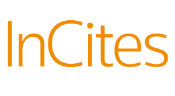 (15 Kasım 2022)
Kurumsal Verilerin Elde Edilmesi ve Kullanılması
Toplanacak Verilerin Belirlenmesi
Veri Toplama Altyapıları Oluşturulması
Verilerin Ayıklanması/Hata Giderme
Verilerin Doğrulanması
Verilerin Analiz Edilmesi
Sonuçların Kurumsal Uygulama ve Stratejilere Yansıtılması
Veri Yönetimi Politikası
Veri Yönetim Sorumluları
Nitelikli uzmanlar
Yasal konular
…
Büyük boyutlarda artan kurumsal veriler ve araştırma verileri önemli fırsatlar sunmasına rağmen bazı problemleri de beraberinde getirmiştir.
Yükseköğretimde Veri Yönetimi
Yükseköğretim kurumlarında verinin etkin bir şekilde yönetilmesi matematik, istatistik, veri bilimi ve kodlama gibi yeteneklerin ötesinde Bibliyometri, Bilimmetri, Araştırma Yönetimi, Performans Değerlendirme & Yönetimi, Bilim Politikaları, Eğitim-Öğretim Politikaları, Yükseköğretimin Yönetimi gibi boyutları da kapsayan uzmanlık bilgisi gerektirir.

Yükseköğretim kurumlarında Veri Yönetim Uzmanları yetiştirilmesi önemli süreler gerektirir.

Kurumsal Veri Yönetimi iki boyutta bütüncül olarak kurgulanmalıdır:
Kurumsal verilerin elde edilmesi ve analizi
Kurumsal strateji ve politika geliştirme çalışmaları
Veriye Dayalı Stratejik Yönetim
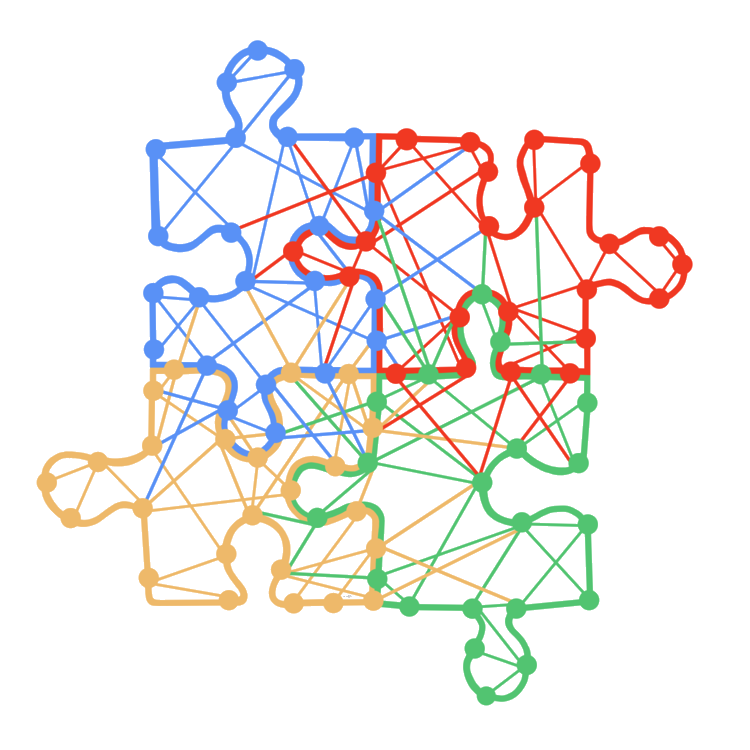 Performans Yönetimi
Araştırma Yönetimi
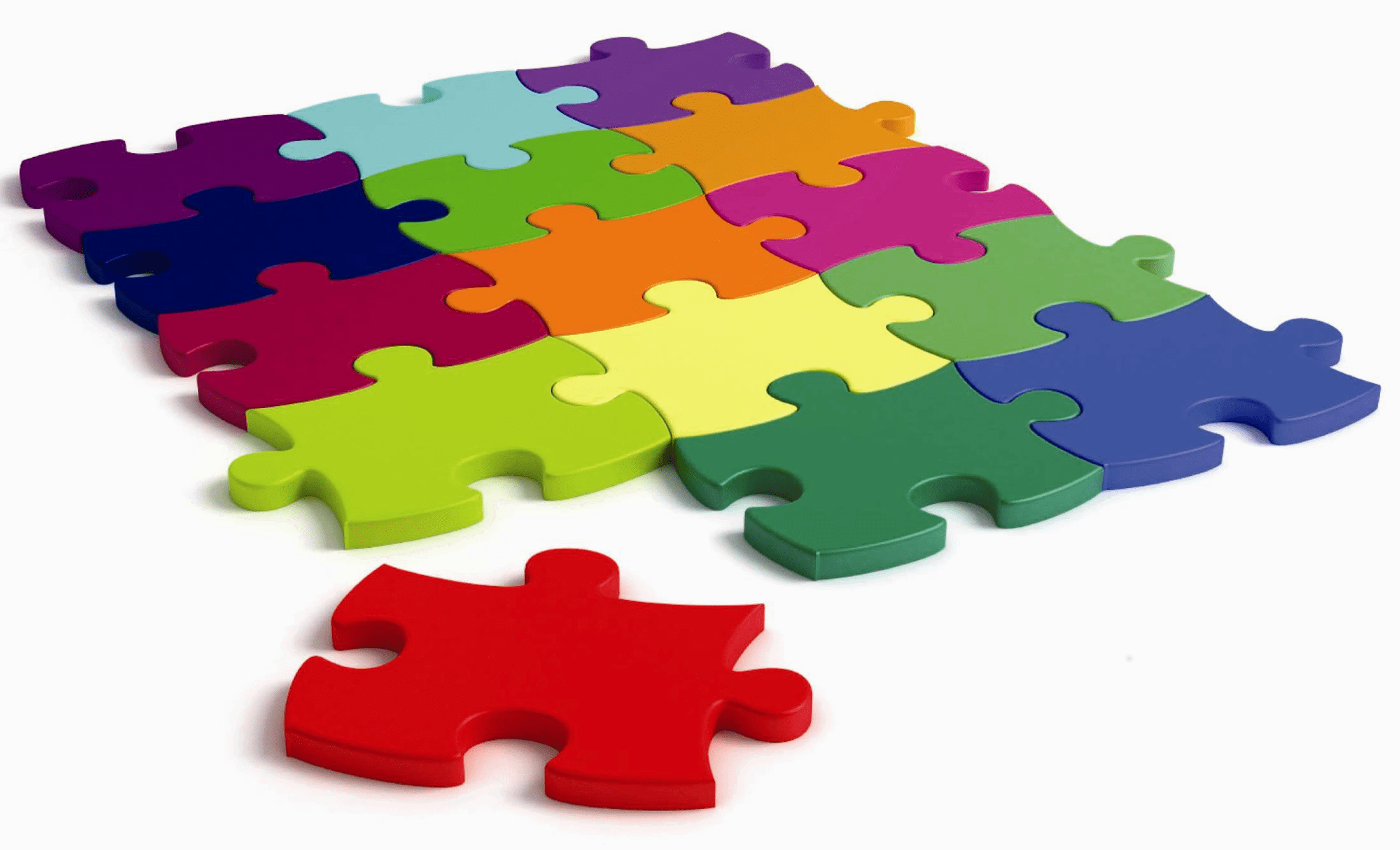 topluma katkı
Stratejik Plan
fiziksel varlıklar
insan kaynakları
eğitim
mali kaynaklar
Stratejik Politikalar
sürdürülebilir kampüs
uluslararasılaşma
araştırma
girişimcilik
ölçmeli, analiz etmeli ve ölçüm sonuçlarını kurumsal uygulamalara yansıtmalıyız.
Kurumsal süreçler birbirinden bağımsız düşünülmemeli, uygulamalar farklı süreçler arasındaki ilişkiler göz önünde bulundurularak stratejik bir yaklaşımla geliştirilmelidir.
Üniversite Sıralama Sistemleri
Sıralama sistemlerinin veri kaynakları:

Veritabanlarından erişilebilen veriler
Üniversitelerden sağlanan veriler
Anketlerden sağlanan veriler …

Gösterge kategorileri:

Araştırma
Öğretim
İşbirliği & Etkileşim
Uluslararasılaşma
İtibar, tanınırlık
Elektronik ortamdaki varlıklar
…
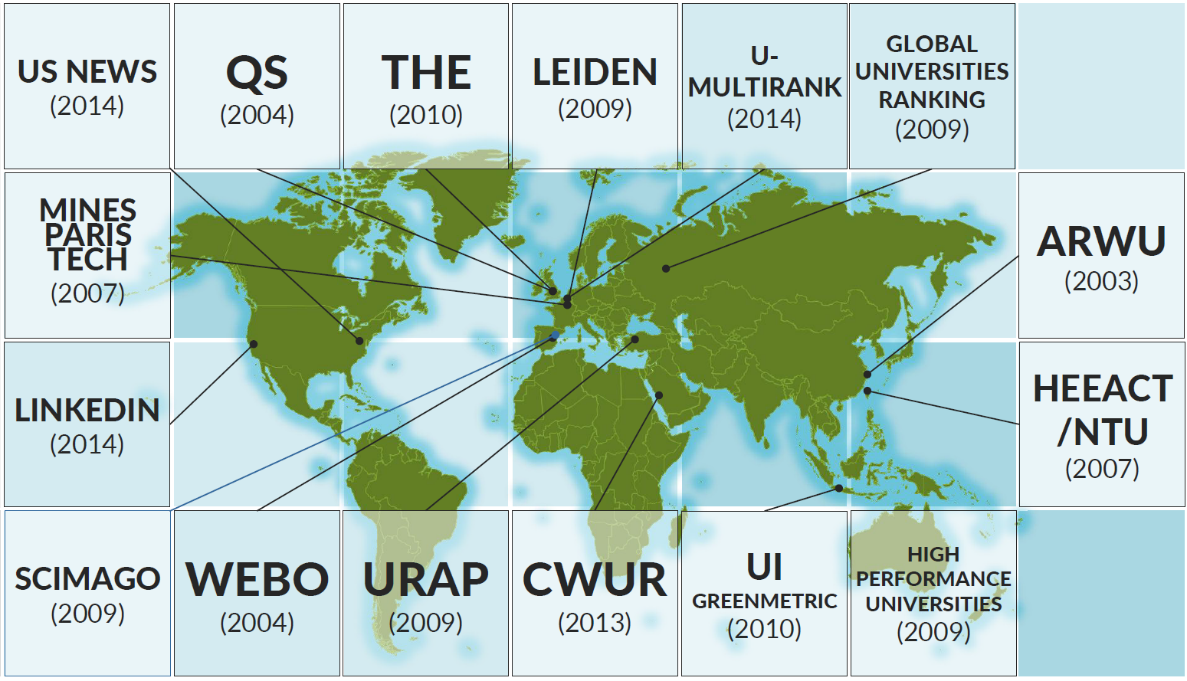 Öğretim 
Tanınırlık Anketi, Öğretim Ünü
Öğretim üyesi başına düşen lisans öğrencisi
Doktora öğrenci sayısının toplam öğrenci sayısına oranı
Doktora mezun sayısının öğretim üyesi sayısına oranı
Uluslararasılaşma
Uluslararası Öğrenci Oranı
Uluslararası Personel Oranı
Uluslararası İşbirliği
Araştırma
Tanınırlık Anketi, Öğretim üyelerinin tanınırlıkları
Araştırma geliri (öğretim üyesi başına)
Öğretim Üyesi başına indeksli yayın/atıf sayısı
Yayın kalitesi
Fikri Mülkiyet
Elektronik Ortamdaki Varlıklar
Açık Arşiv
Web Sayfalarının İçeriği
Web Bağlantıları
Sıralama Sistemleri Üzerine Değerlendirmeler
Eleştirilecek yönleri olsa da üniversitelerin kendi durumlarını değerlendirmelerinde ve saygınlıklarında önemli bir etkiye sahiptir. 


Üniversitelerin konumlarını doğru bir şekilde yansıtabilmesi için,
Verilerin eksiksiz olarak toplanması
Verilerin doğru bir şekilde hazırlanması

Üniversitelerin konumlarını yükseltebilmesi için,
Performanslarını artırmaları
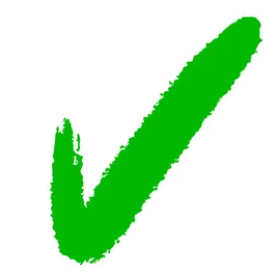 Veri toplama, raporlama ve analiz için uzmanlaşmış personel ve etkili araçlar gerekli
Performans Yönetimi
Performans Değerlendirmesi ve Yönetimi 
2547 Sayılı Kanunun 42. maddesinde tanımlanmıştır.
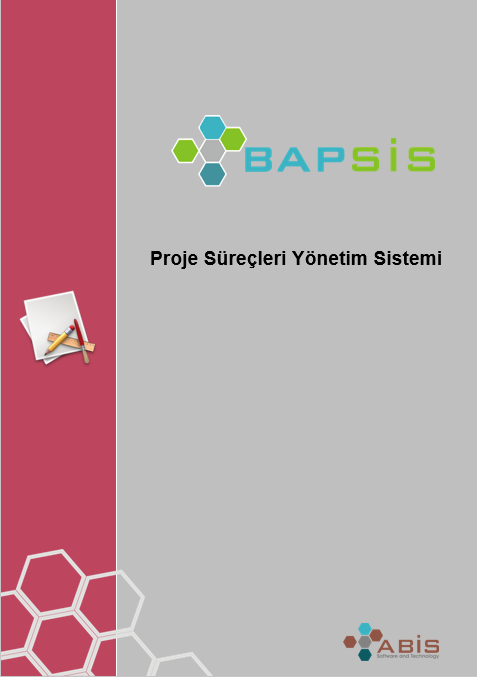 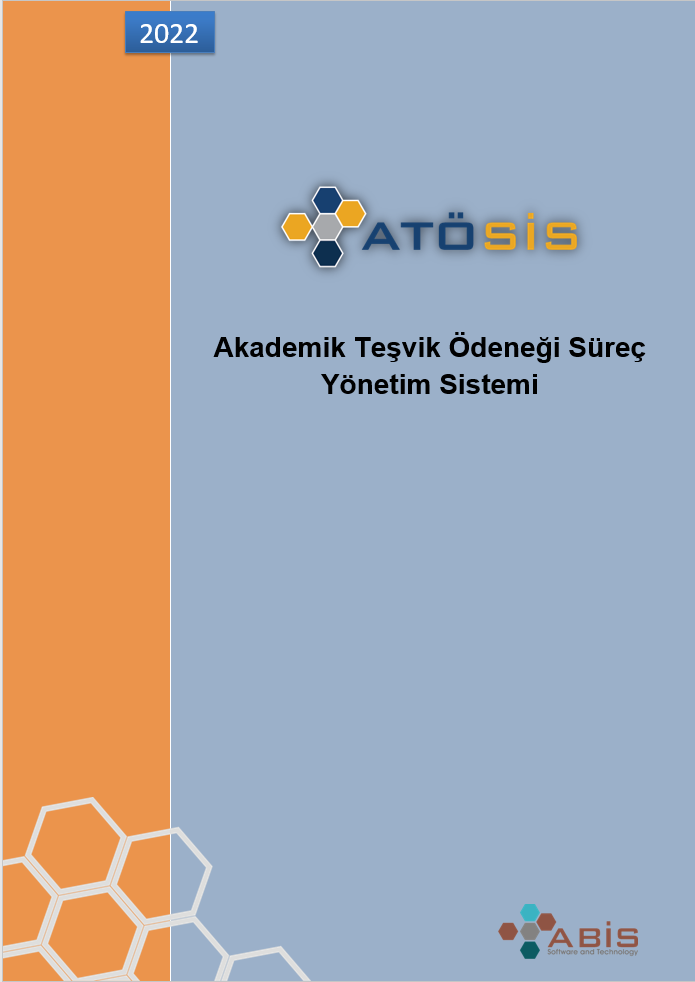 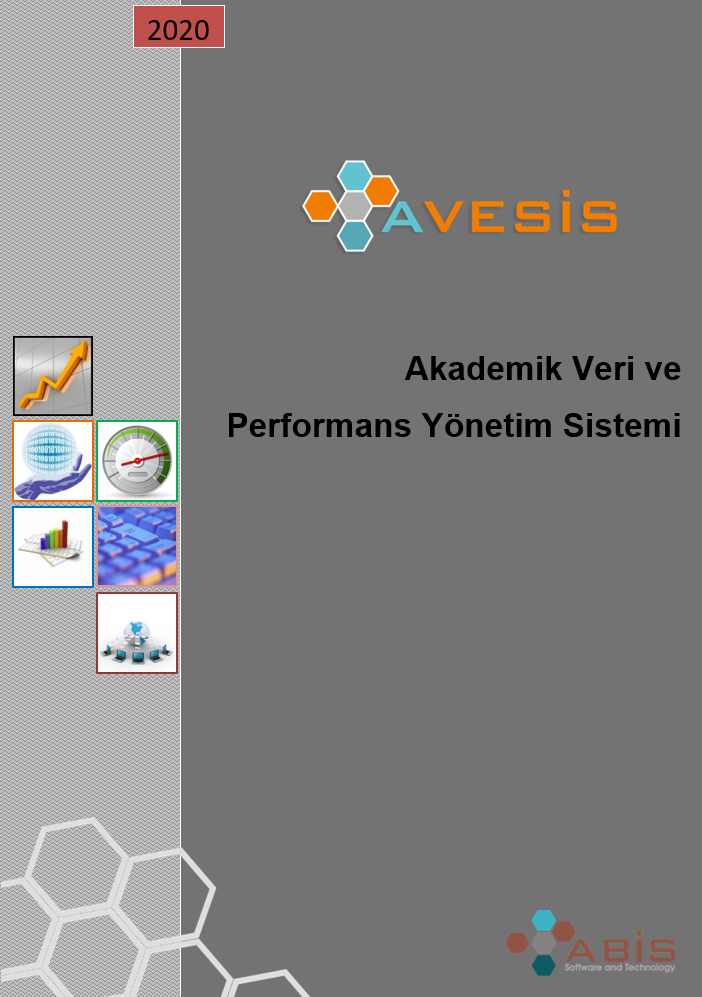 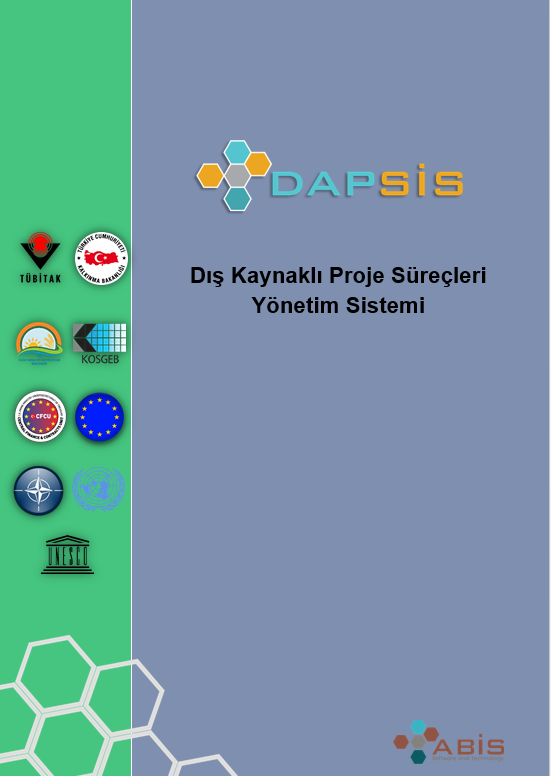 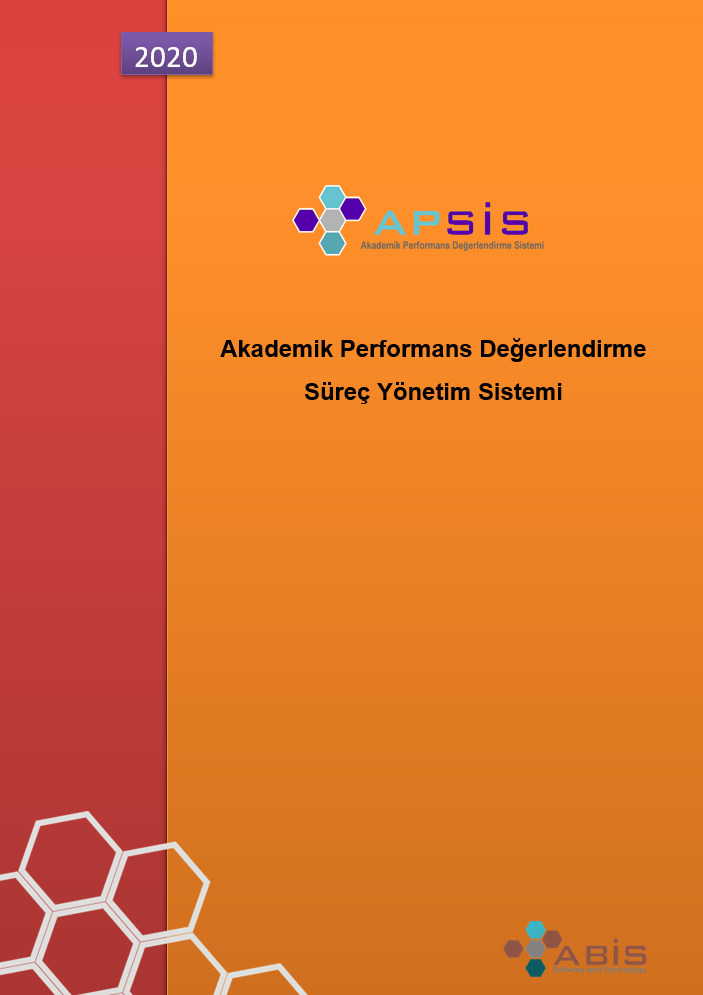 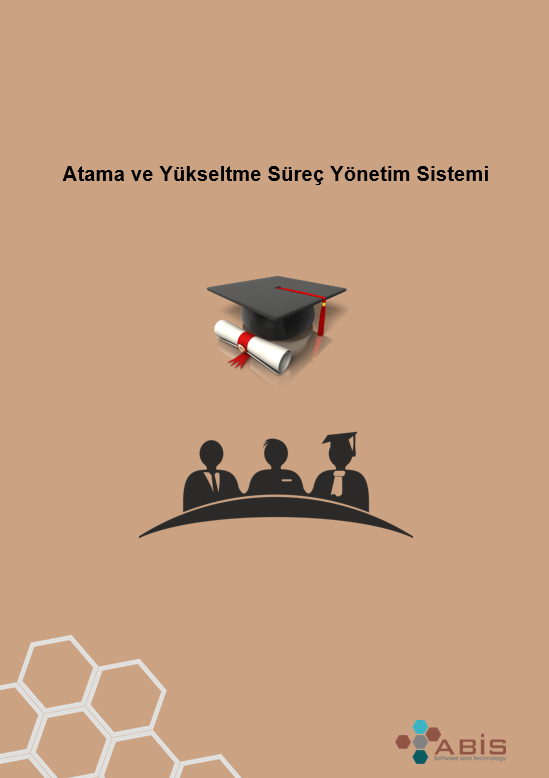 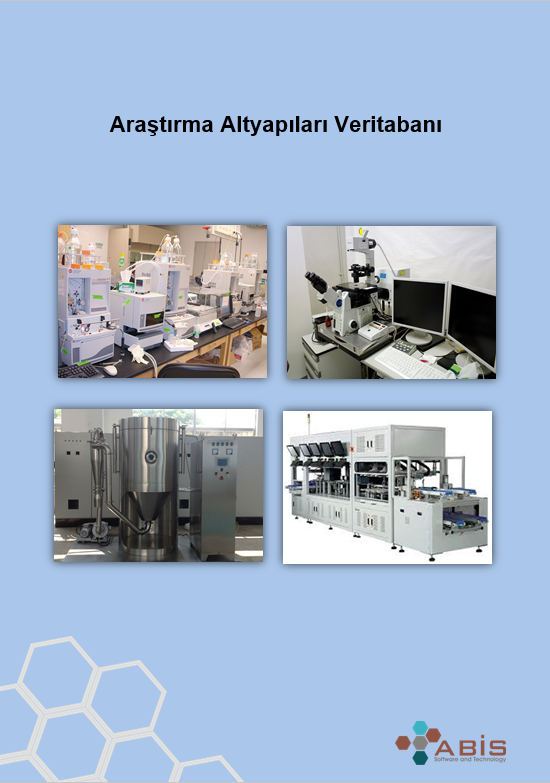 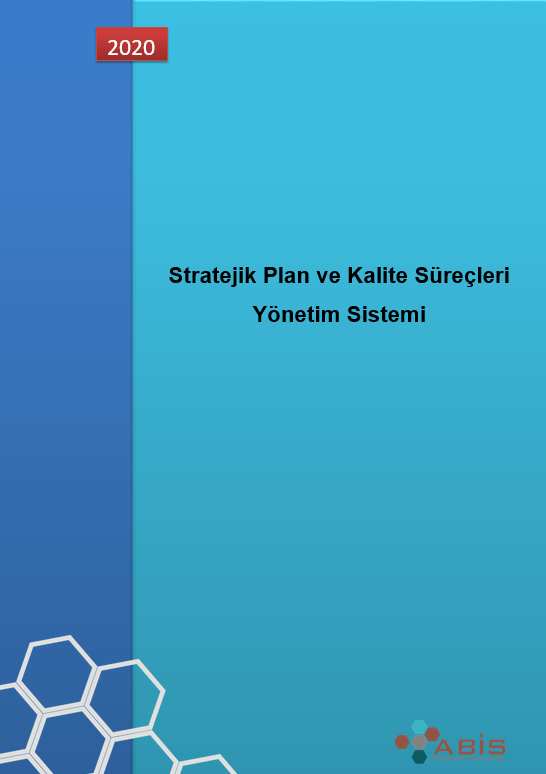 Varlık Yönetim Sistemi
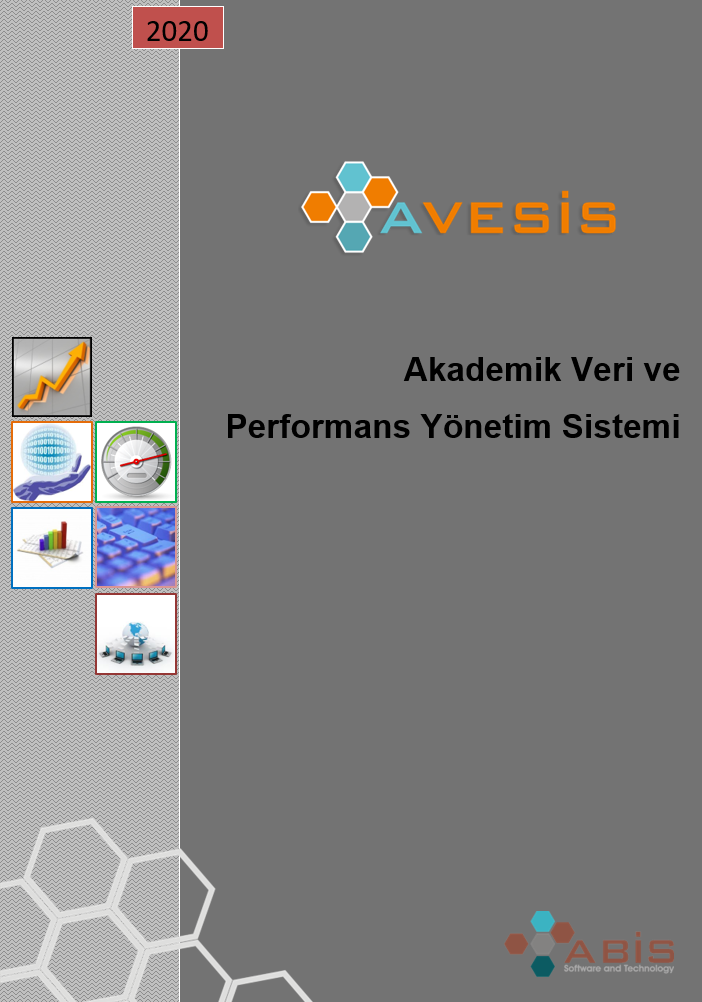 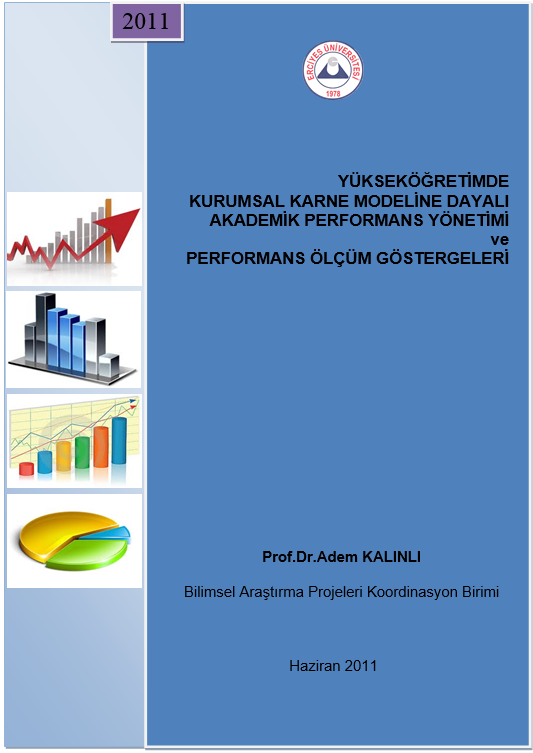 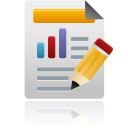 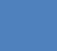 Raporlar & İstatistikler
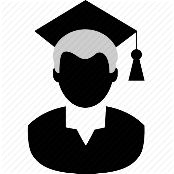 Kişisel Web Sayfaları
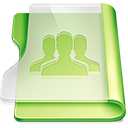 Araştırma Grupları
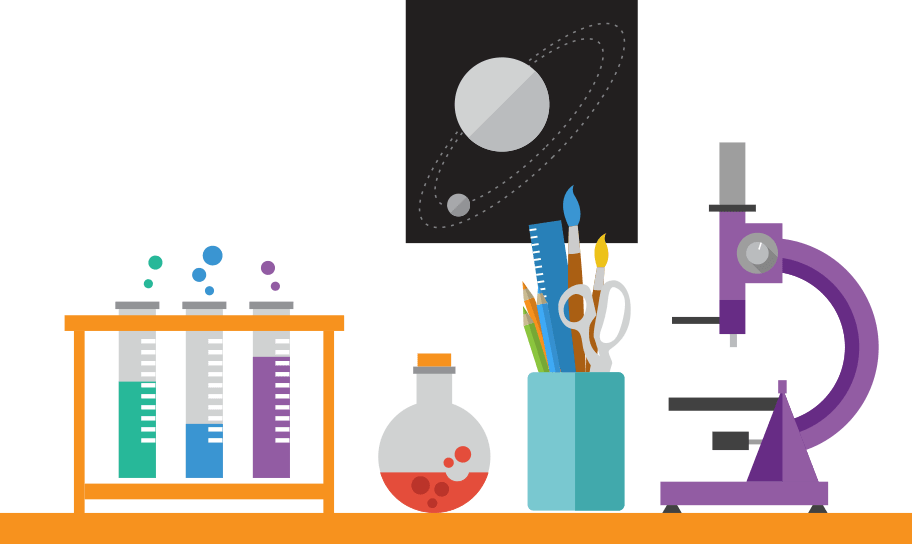 Bölümlerde Araştırma
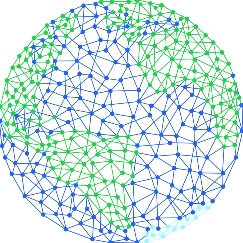 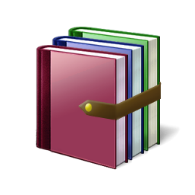 AVESIS NET
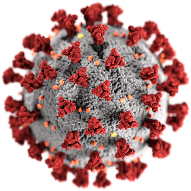 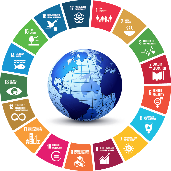 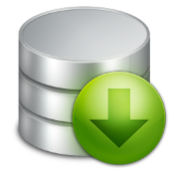 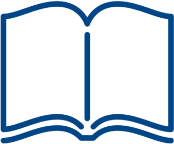 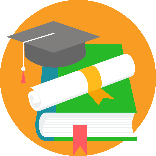 Ar-Ge Ağına Entegrasyon
Bilimsel Veri
Tez Veritabanı
Sürdürülebilirlik
Bilimsel Dergi Veritabanı
Açık Arşiv
Covid – 19
AVESİS Kurumsal Analiz Araçları
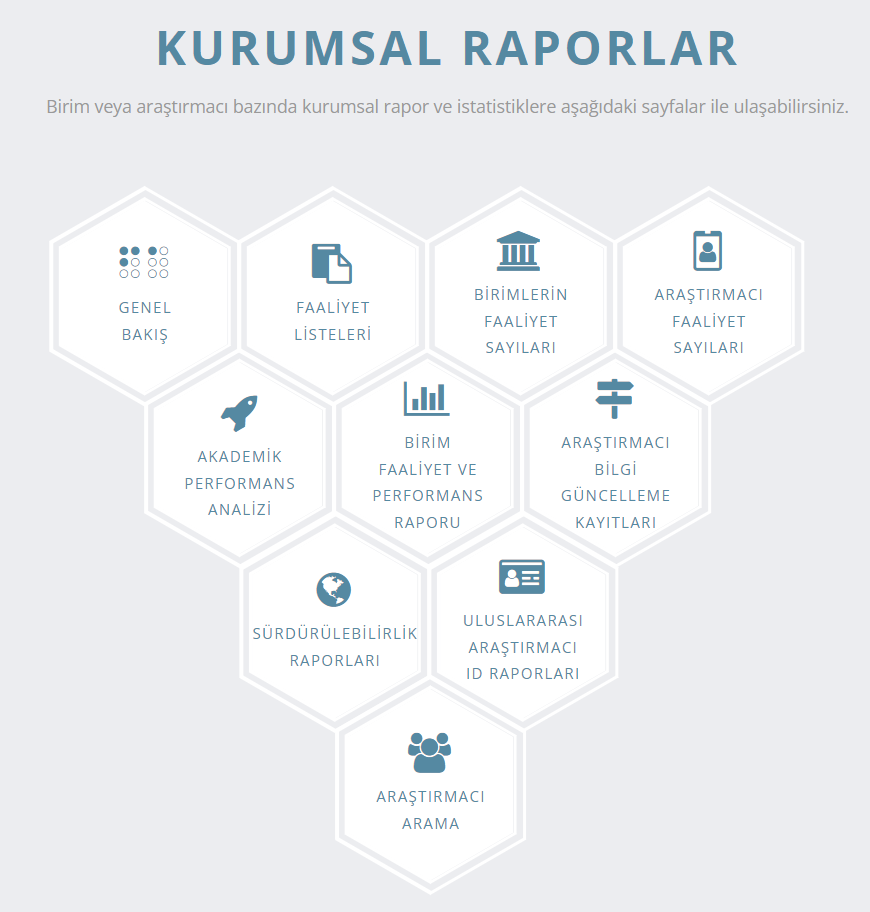 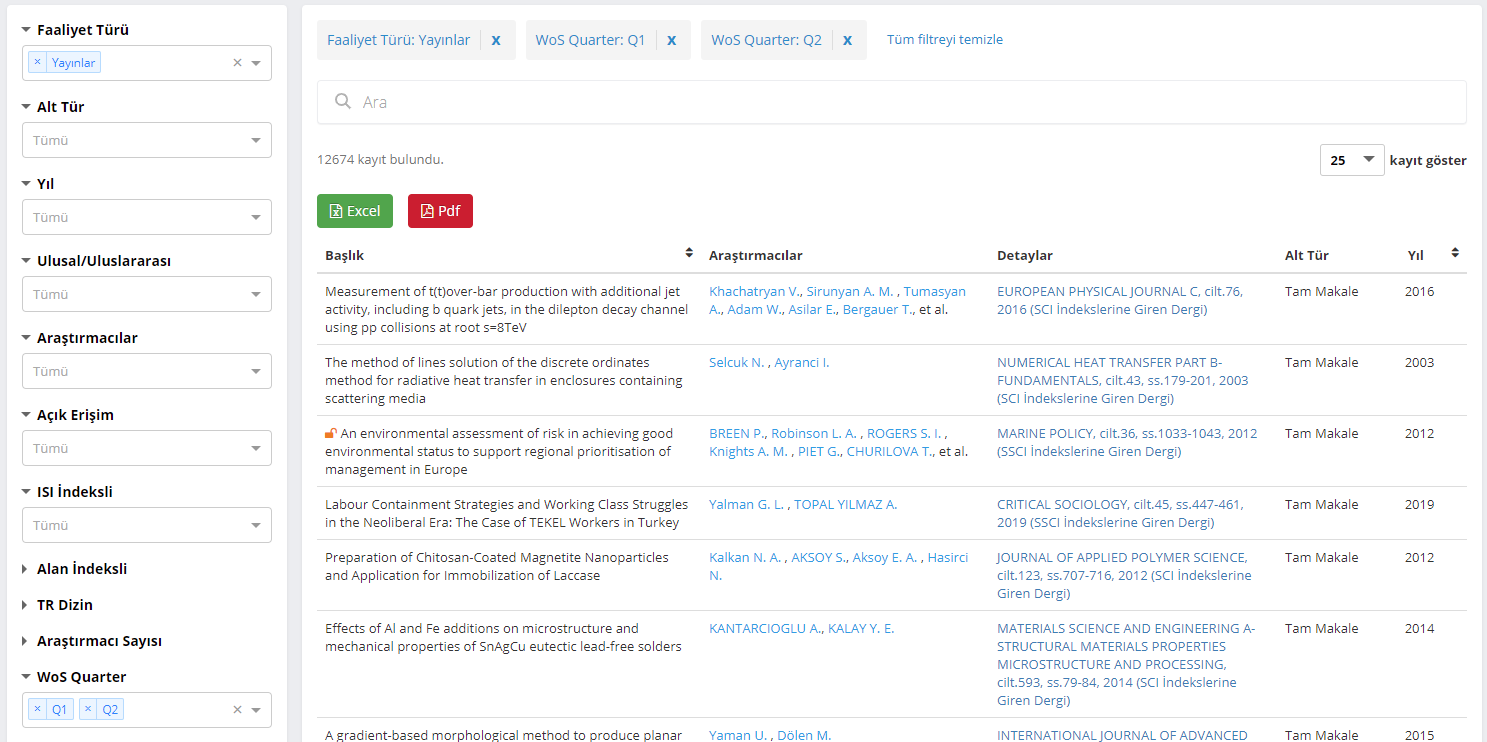 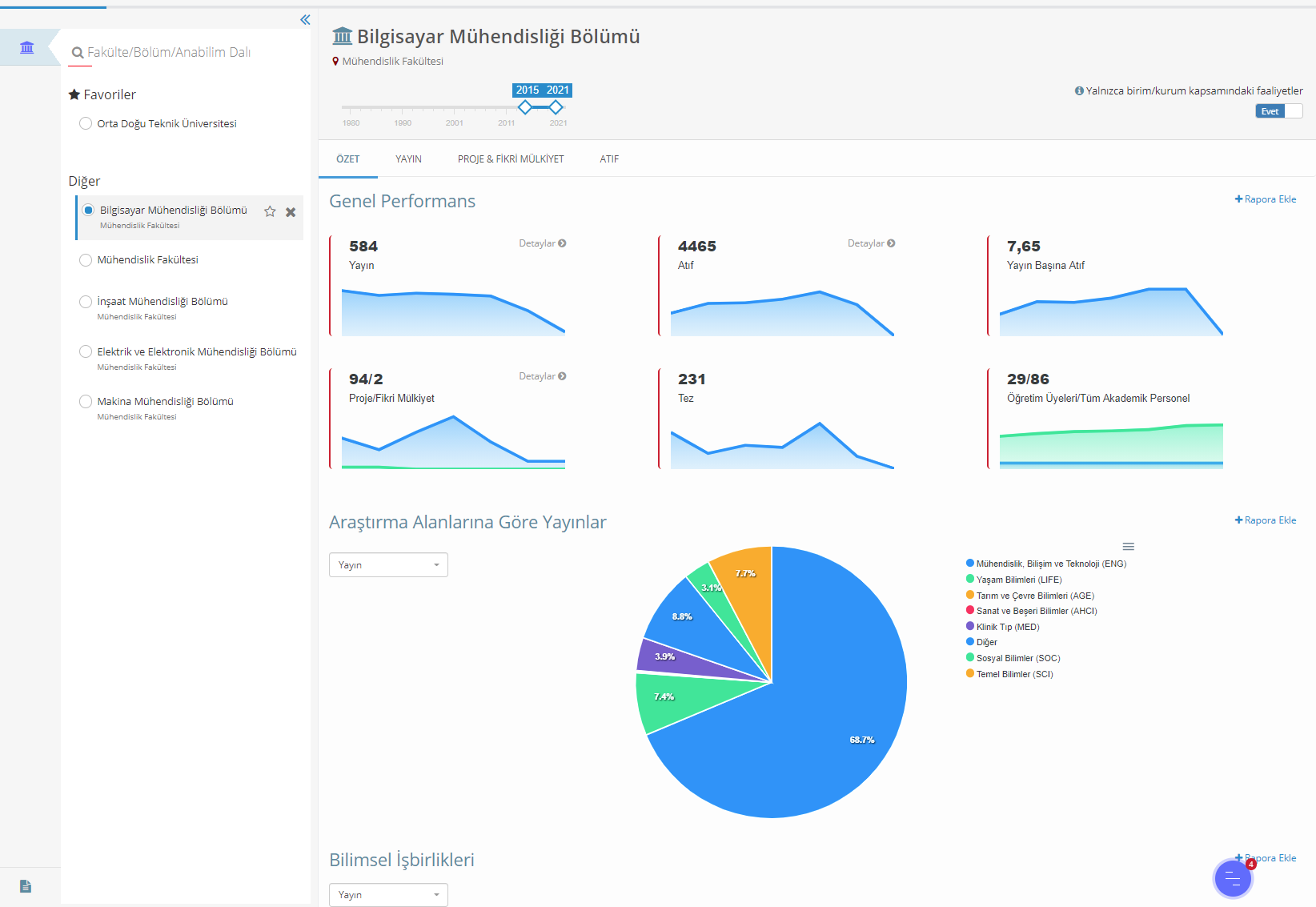 Karşılaştırmalar
Kapsamlı Analizler
Yönetilebilir rapor paketleri
WoS – Scopus – ULAKBIM – BM SKA Otomatik Eşleştirilmektedir.
252
321
2.480
+ 4.000 sorgu
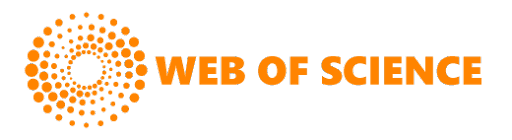 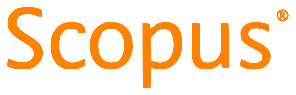 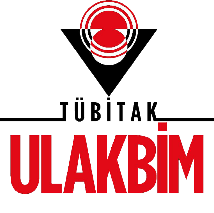 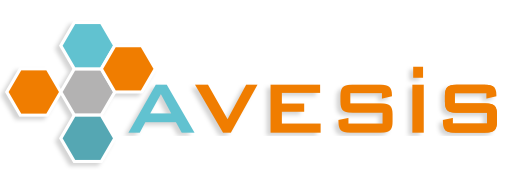 BTYK 
Öncelikli Alanlar
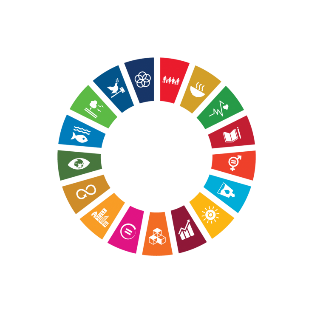 Sürdürülebilir KA
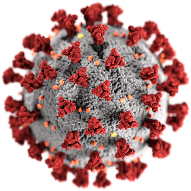 Covid – 19
WoS – Scopus – ULAKBIM – BM SKA Otomatik Eşleştirilmektedir.
252
321
2.480
+ 4.000 sorgu
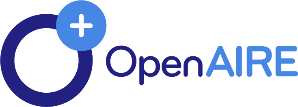 AVESİS Açık Arşiv Uygulaması
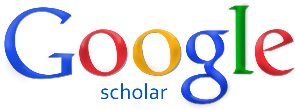 Uluslararası standartlarda bilimsel doküman arşivi
OAI-PMH Standartlarına uygunluk
OpenAIRE, ULAKBIM Harman, BASE, OpenDOAR… entegrasyonu
Dspace Entegrasyonu 
Yayıncı lisans politikalarına entegrasyon (SHERPA/RoMEO)
Araştırmacıların paylaşımları için kişisel lisans oluşturma (CC)
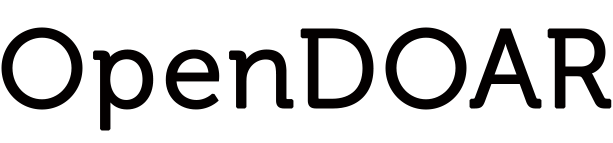 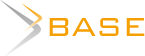 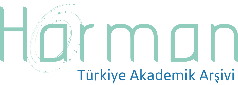 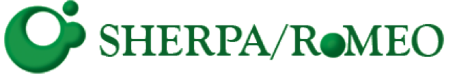 Açık Arşiv Yönetim Modülü
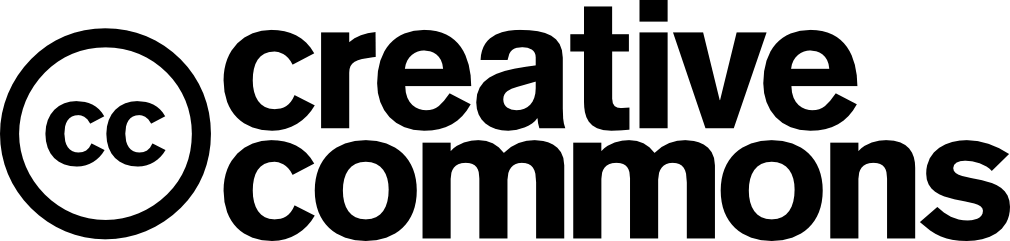 Açık Arşiv Uygulamaları Tek Başına Kütüphane Uzmanlarının Üstesinden Geleceği Bir Süreç Değildir.
AVESİS Verilerinin Kullanılması
Kurumsal veri toplama süreçleri

Ulusal/Uluslararası Üniversitesi Sıralama Sistemleri
Girişimci ve Yenilikçi Üniversite Endeksi
Akreditasyon Çalışmaları için Veri Sağlama
Kurumsal Karne Uygulamaları
Stratejik Plan
…

Görünürlüğün artırılması
Kişisel web sayfaları
Araştırma Grupları

Açık Arşiv/Bilim uygulamaları

Muhtelif kurumsal süreçlerin beslenmesi: 
Birim Web Siteleri
Tematik Web Siteleri
Kurumsal Değerlendirmeler
Performans Analizleri
…
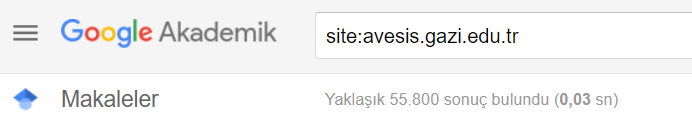 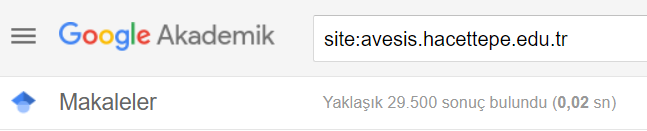 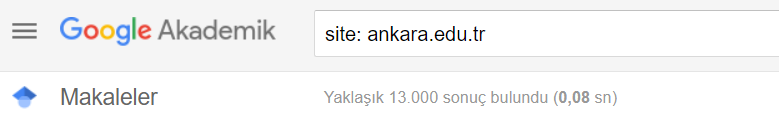 Açık Arşiv
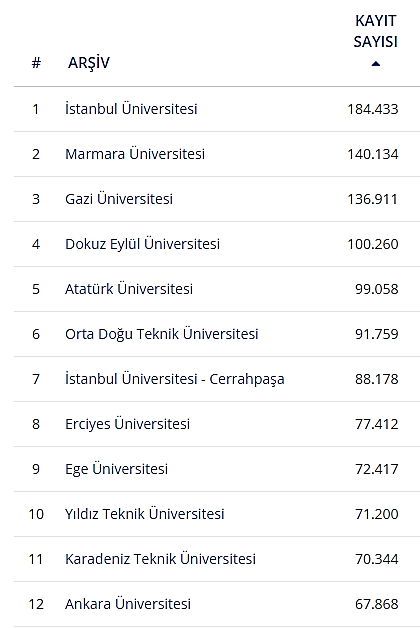 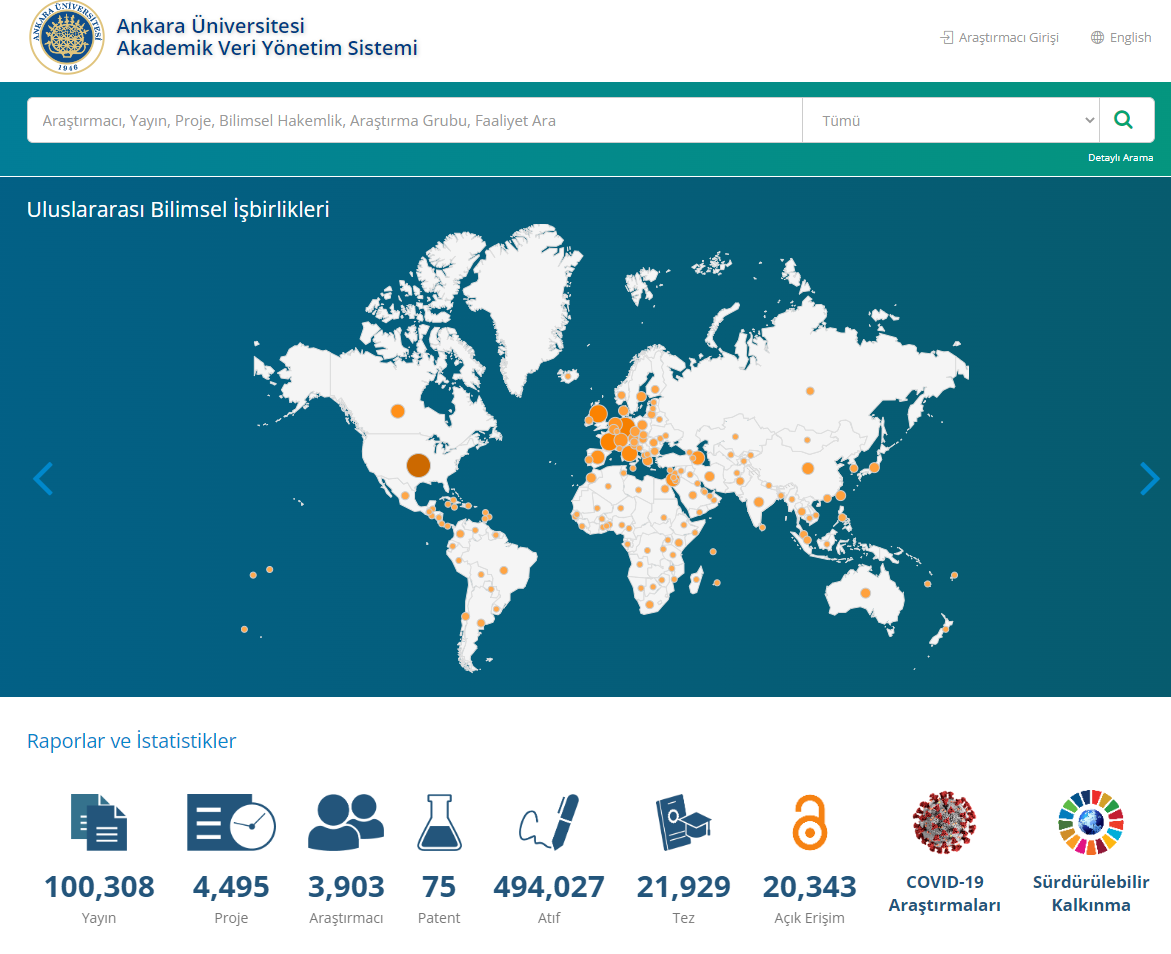 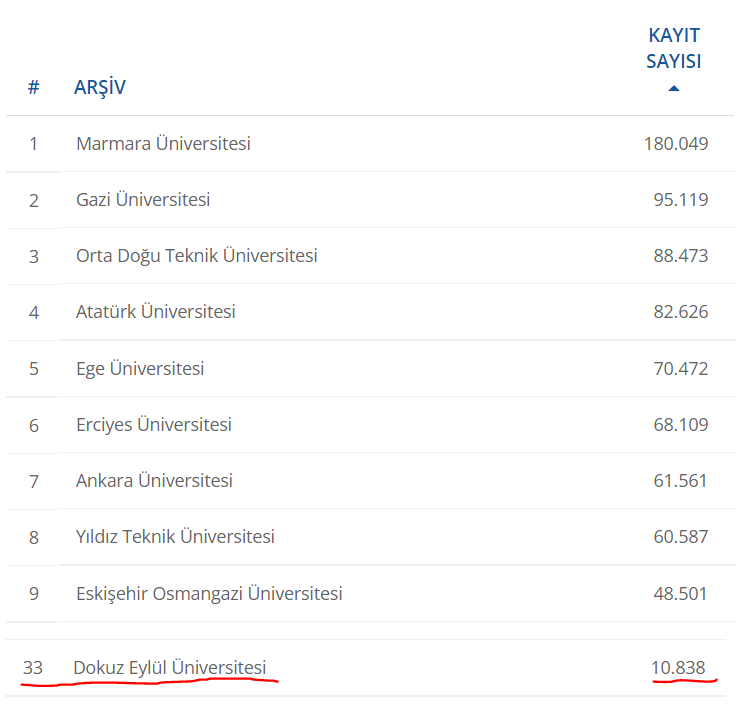 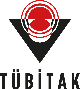 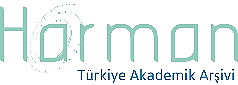 (17 Aralık 2021)
Ankara Üniversitesi AVESİS entegrasyonu ile 4. sıraya yerleşebilir !
Sürdürülebilir Kampüs Çalışmaları
Covid – 19 Bilgilendirme Sayfaları
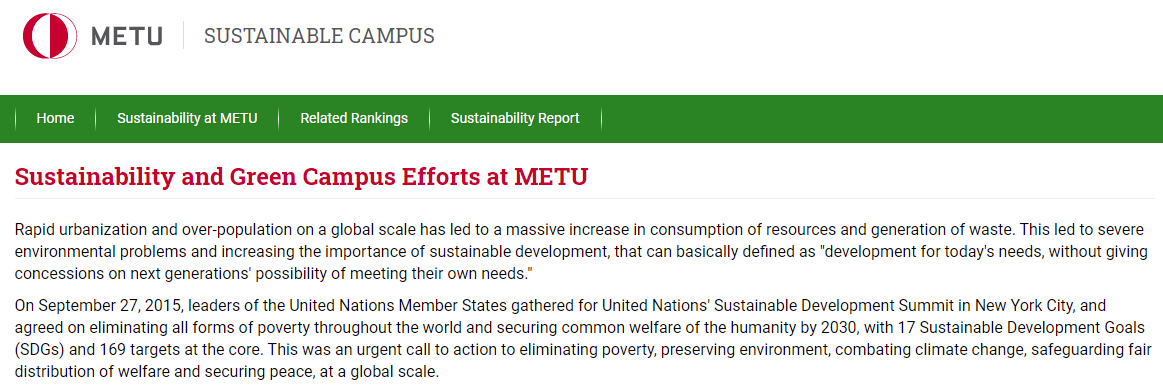 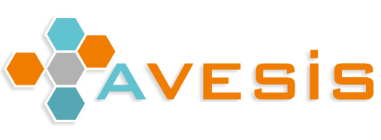 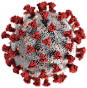 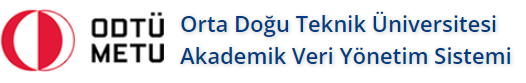 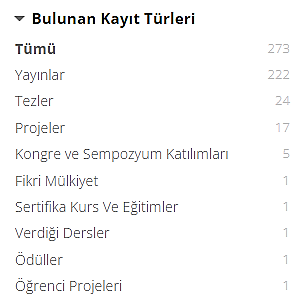 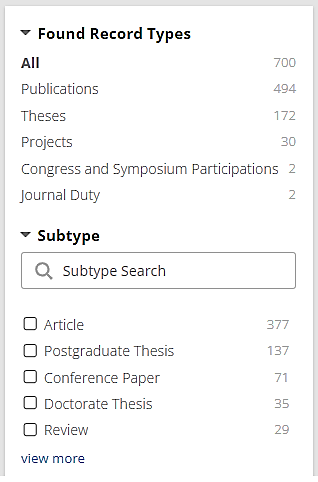 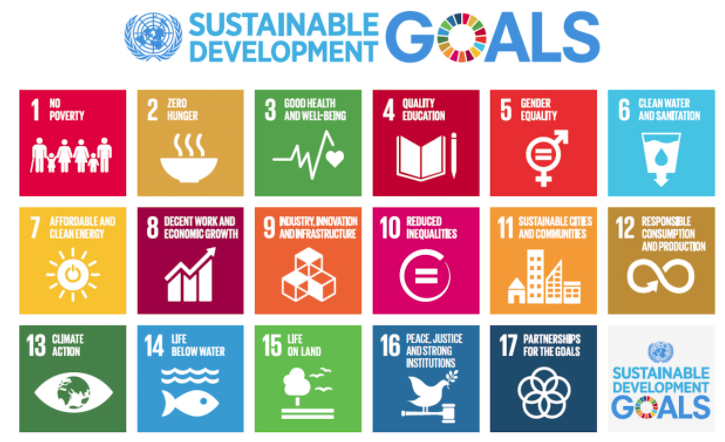 Sürdürülebilirlik Çalışmaları Veritabanı
http://sustainablecampus.metu.edu.tr/
AVESİS – BAPSİS - DAPSİS
unica
https://avesis.metu.edu.tr/
Bölüm Web Siteleri, Araştırma Menüsü
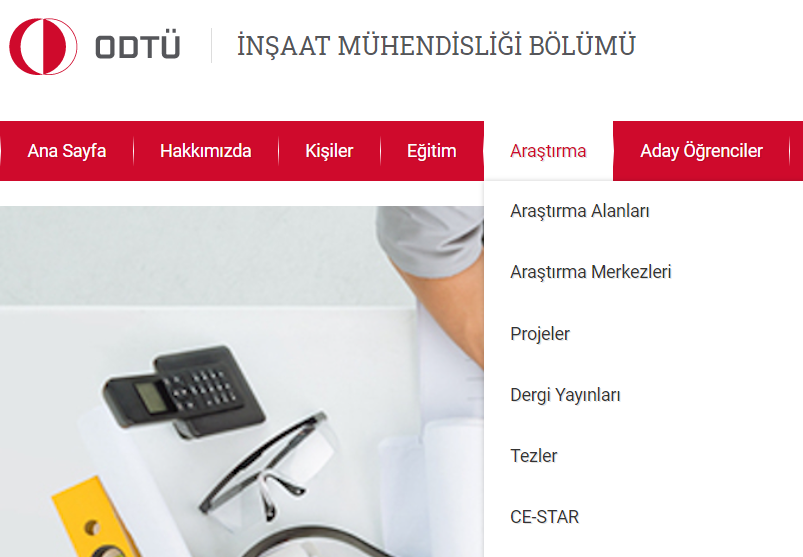 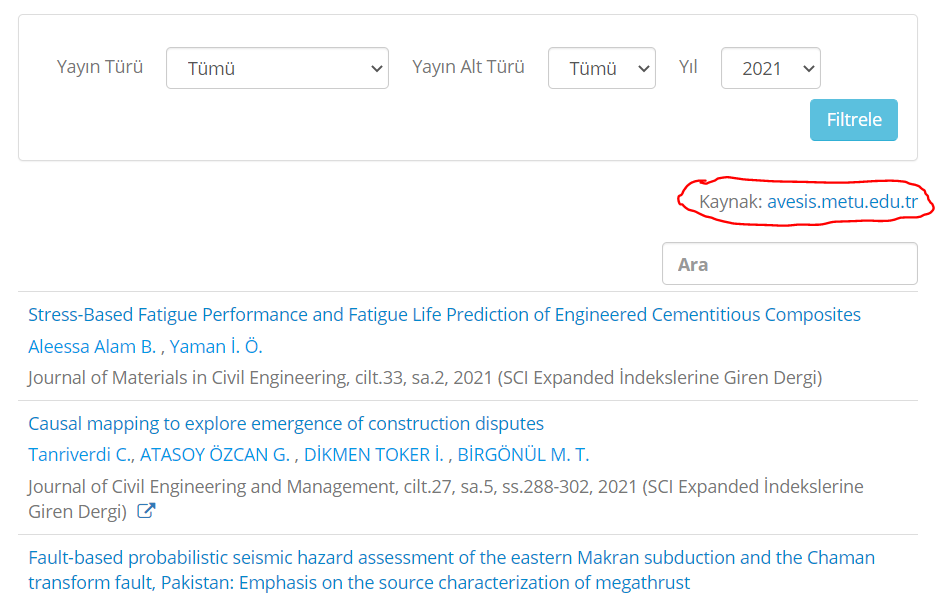 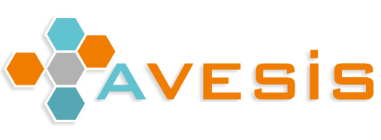 Birim ve Bölüm web sayfalarında Araştırma menüsü altında bölüm faaliyetlerinin AVESİS servislerinden çekilmesi
Yıllık Akademik Performans Değerlendirme Uygulaması
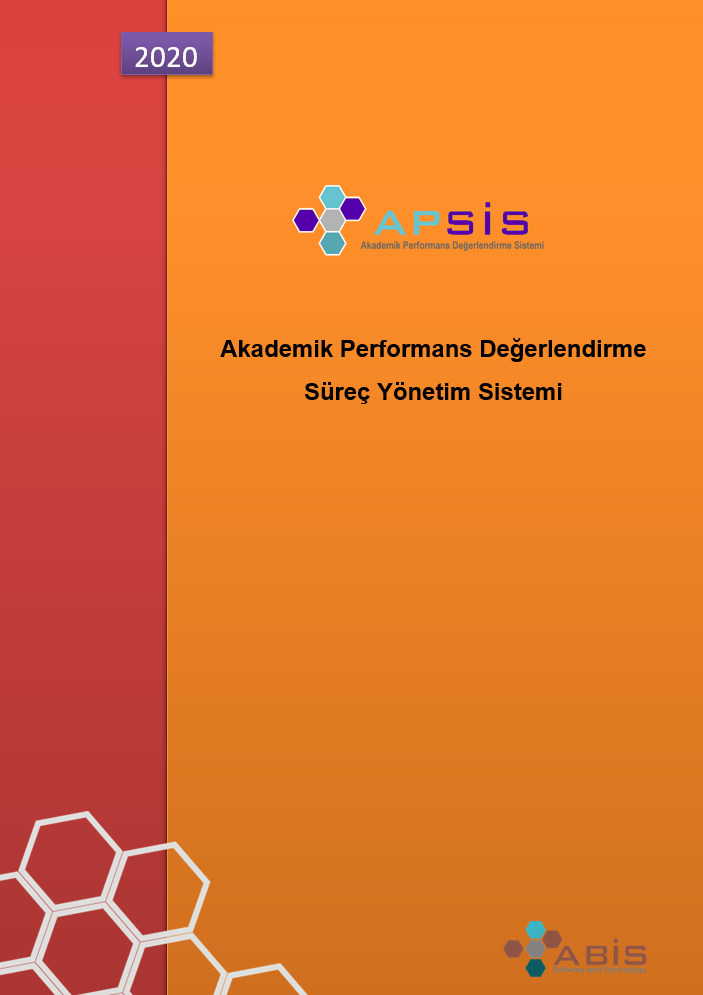 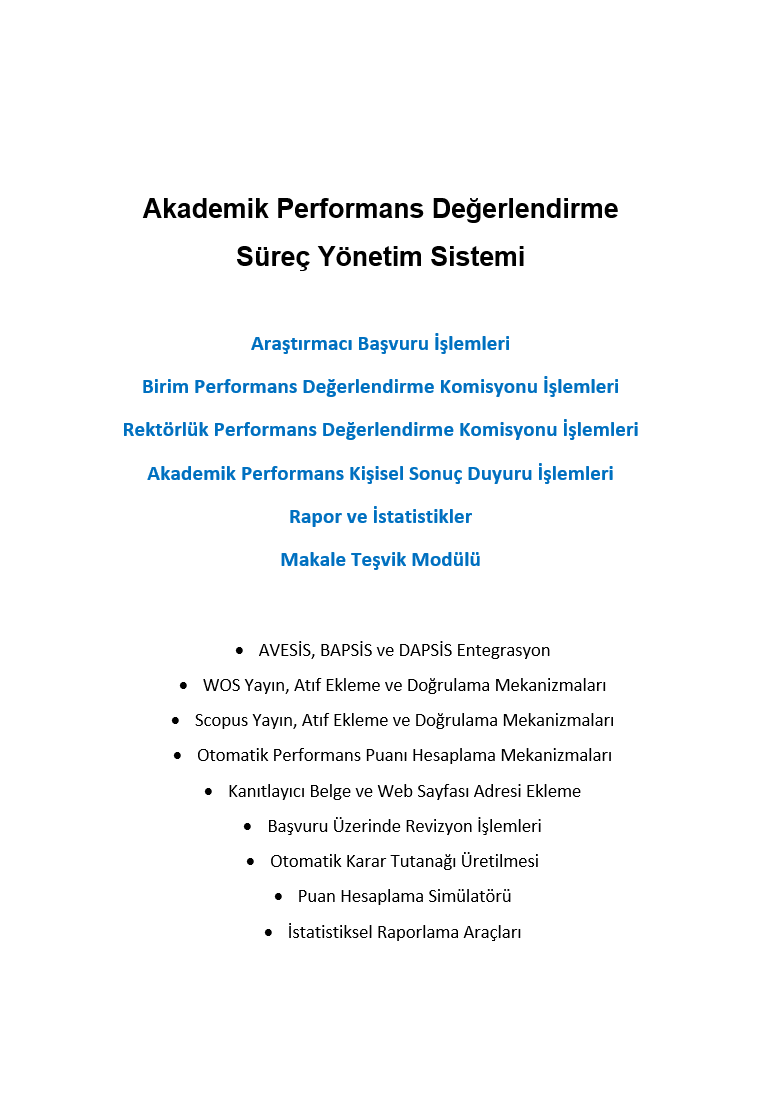 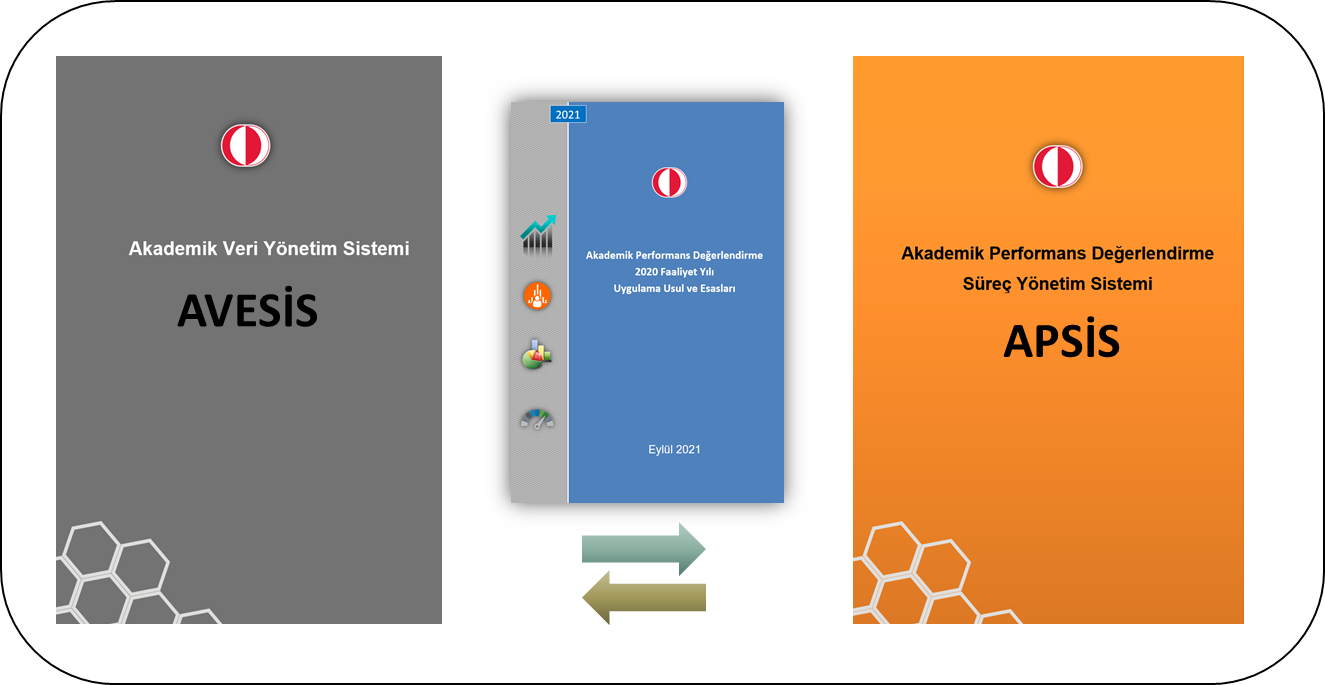 Performansa Dayalı Uygulamalar
Bilim Ödülü
Yayın Teşvik Ödülü
BAP kapsamında Performansa Dayalı Bütçe Uygulaması
Kadro dağılımında önceliklendirme
…
Kurumsal Karne Modeline Dayalı Performans Yönetimi
Örnek Uygulamalar
Kurumsal Katkı (APP0)
Eğitim (APP1)
Araştırma (APP2)
Topluma Katkı (APP3)
Eğitim-Araştırma (APP4)
Eğitim-Topluma Katkı (APP5)
Araştırma-Topluma Katkı (APP6)
Eğitim-Araştırma-Topluma Katkı (APP7)
Yayınlar ve Atıflar (APP1)
Proje, Patent ve Sanat Eserleri (APP2)
Ödüller, Üyelikler ve Tanınırlık (APP3)
Bilimsel ve Mesleki Etkinlikler (APP4)
Eğitim Etkinlikleri (APP5)
Yönetimsel Faaliyetler (APP6)
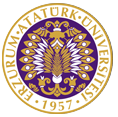 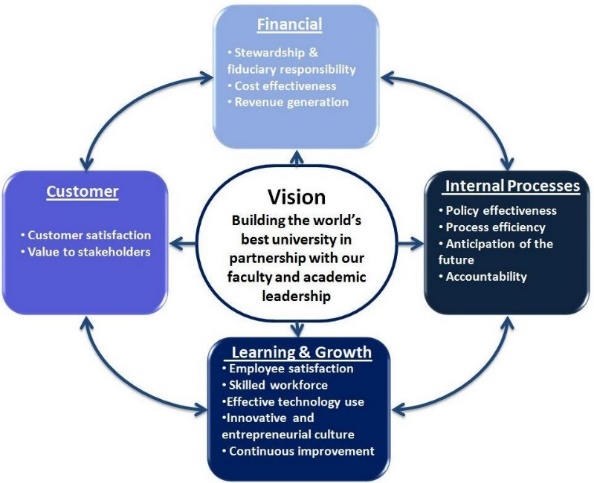 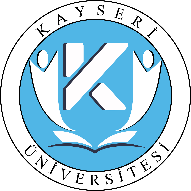 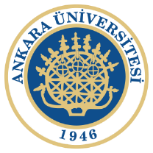 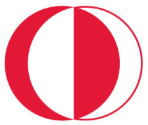 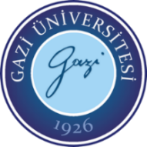 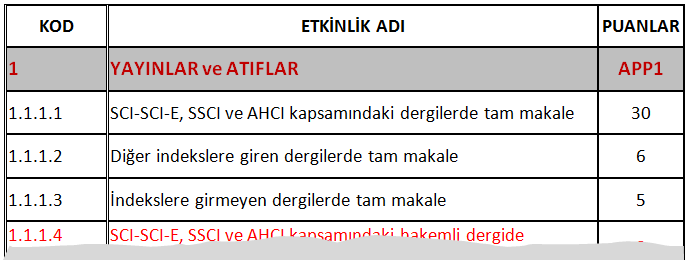 Başarı Seviyesi
Araştırma (APP1)
Eğitim (APP2)
Kuruma/Topluma Katkı (APP3)
Başarılar ve Tanınırlık (APP4)
Olağanüstü başarılı 
Beklenenin üzerinde başarılı
Başarılı
Beklenenin altında başarılı
Başarısız
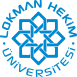 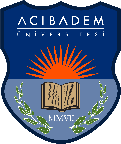  Kişi  Bölüm  Birim  Kurum
Bilimsel Yayın Teşvik Uygulaması
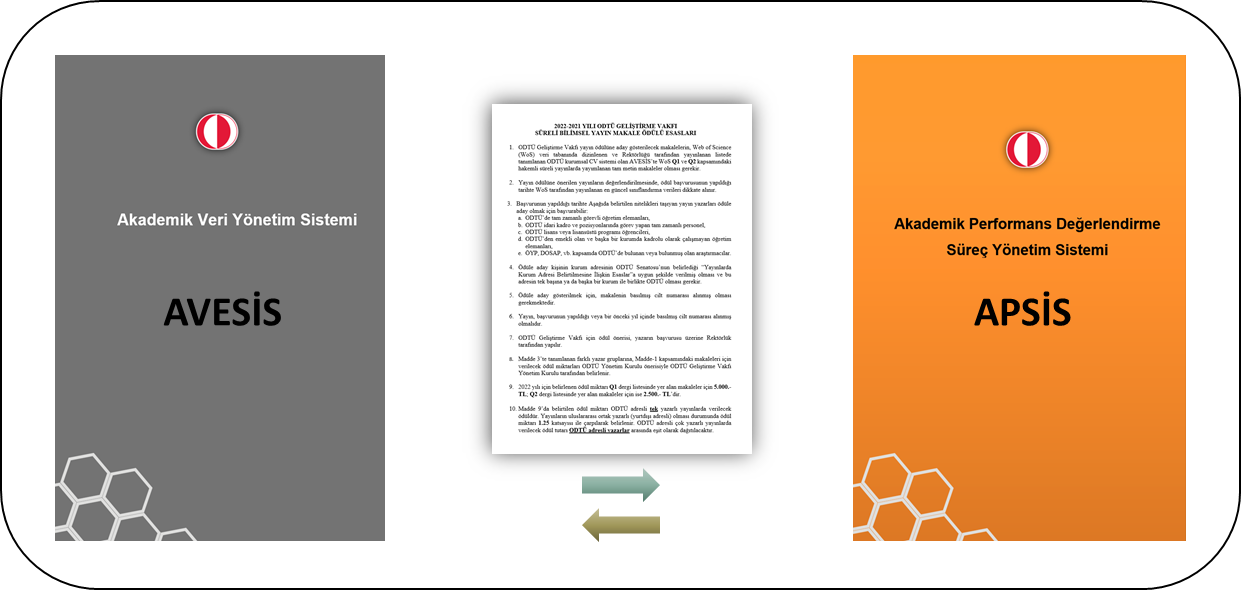 Q1 ve Q2 kategorisinde taranan tam metin makaleler
Son 2 yıl içerinde yayımlanmış olmalıdır
Yurtdışından araştırmacılarla gerçekleştirilen yayınlar için teşvik tutarı %25 fazla uygulanır
Teşvik Tutarı ODTÜ Adresli araştırmacılar arasında eşit paylaştırılır.
Kurallar sistemler tarafından otomatik olarak işletilmektedir.
Projelere Yönelik Verilerin Kullanımı
Sonuç Raporlarının Açık Arşivde erişime açılması
Tematik ve araştırma alanlarına göre sınıflandırmalar
Proje Çıktıları: yayın, patent, tez, faydalı model …
Makine/Teçhizat envanteri
Dış Kaynaklı Projelerin envanterinin ve süreçlerinin elektronik ortamda takip edilmesi
BAP Programlarında Performansa Dayalı Bütçe Limiti Uygulanması
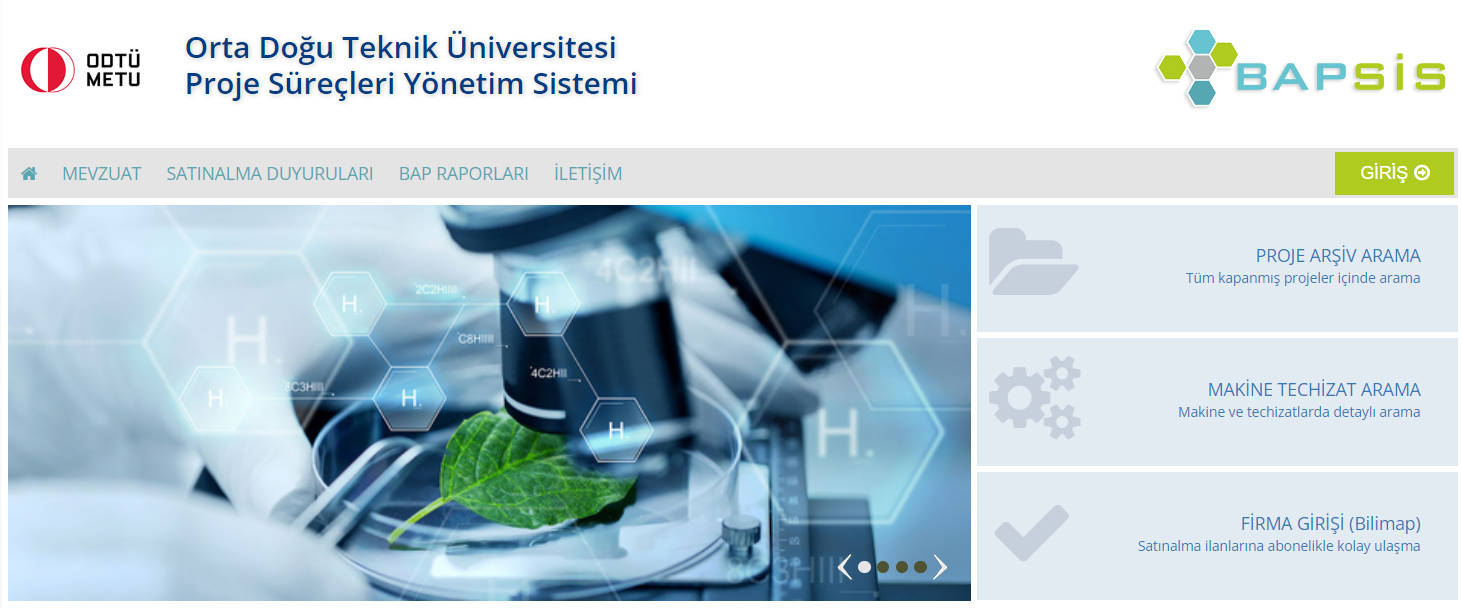 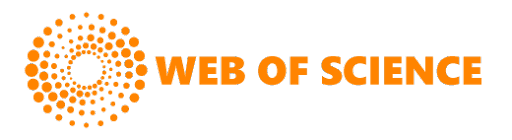 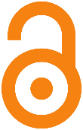 Açık Arşiv
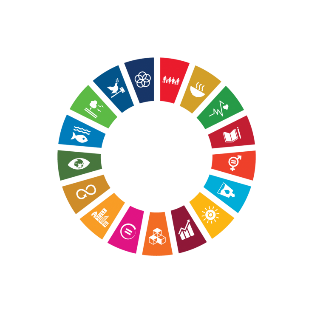 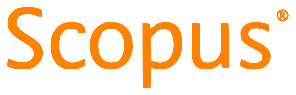 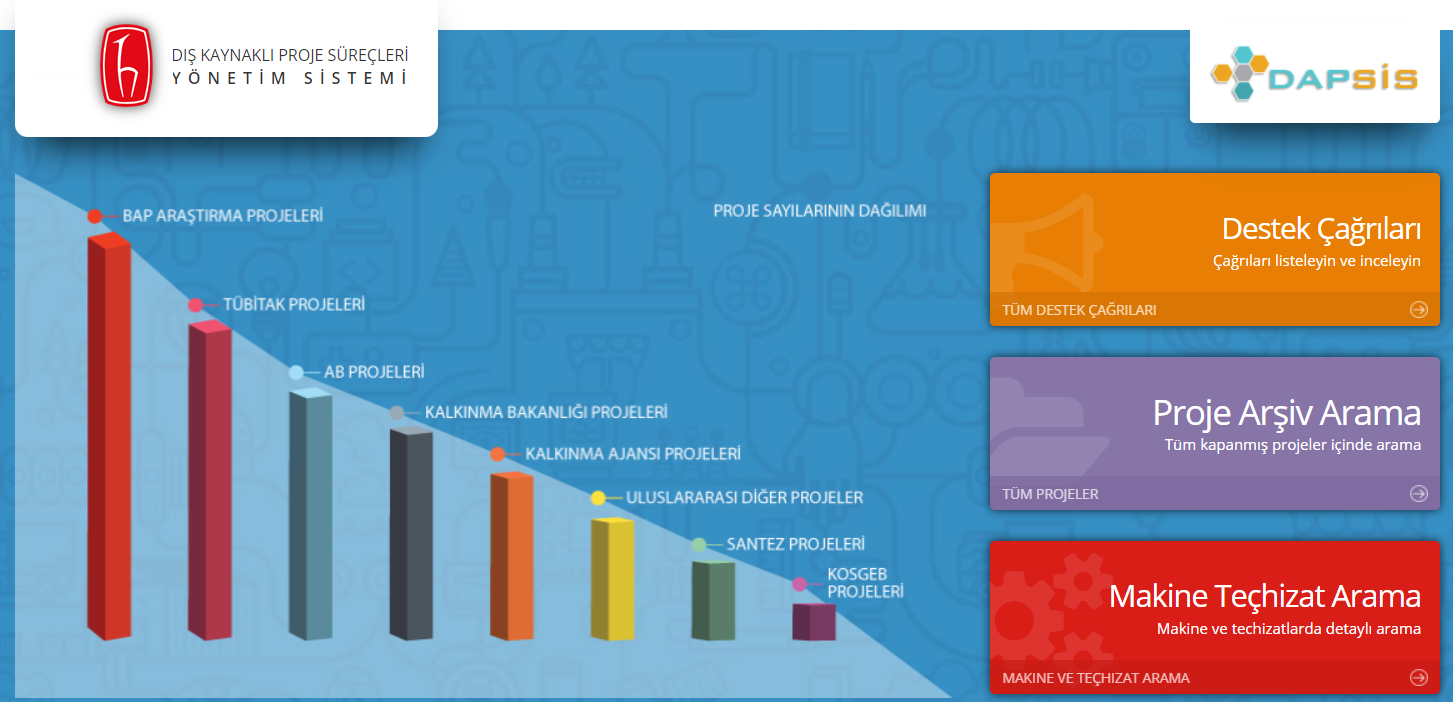 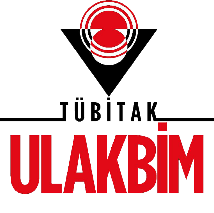 Sürdürülebilir KA
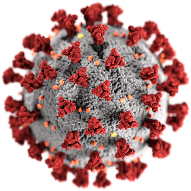 BTYK 
Öncelikli Alanlar
Covid – 19
Üst Kavram: Kurumsal Varlık Yönetimi
Kurumları verimli ve etkin bir şekilde yönetebilmek için kurumsal verilerden faydalanılmalıdır
Kurumsal Verilerin Yönetimi
Araştırma Yönetimi ve araştırma çıktılarının etki düzeyini artırmak için araştırma verileri etkin bir şekilde yönetebilmedir.
Araştırma Verilerinin Yönetimi
Küresel değişimler ve ulusal bilim ve teknoloji politikaları göz önünde bulundurularak veriye dayalı stratejik politikalar geliştirilmelidir.
Bilim ve Teknoloji Politikaları
Varlık Yönetim Sistemi
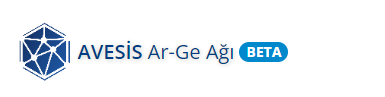 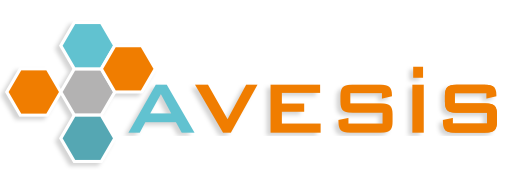 Varlık Yönetim Sistemi
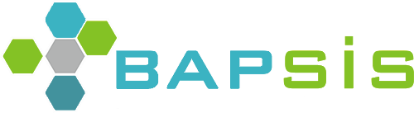 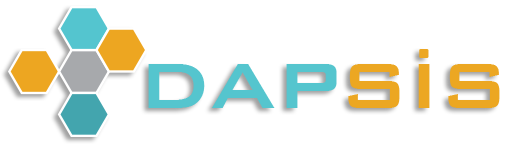 Öğrenci
Sosyal Kültürel, Sportif Faaliyetler
Eğitim Öğretim
Anketler
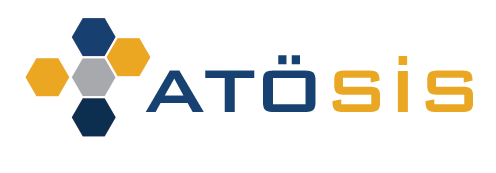 Akademik Personel
İdari Personel
Mali Kaynaklar
Fiziksel Alt Yapı
Teknolojik Alt Yapı
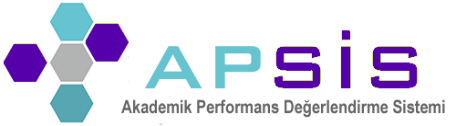 Akademik Birimler
Araştırma Merkezleri
İdari Birimler
Personel Veritabanı
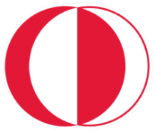 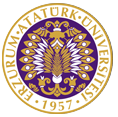 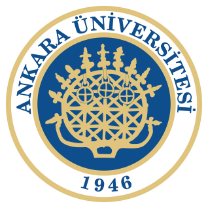 Öğrenci İşleri Yazılımı
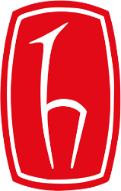 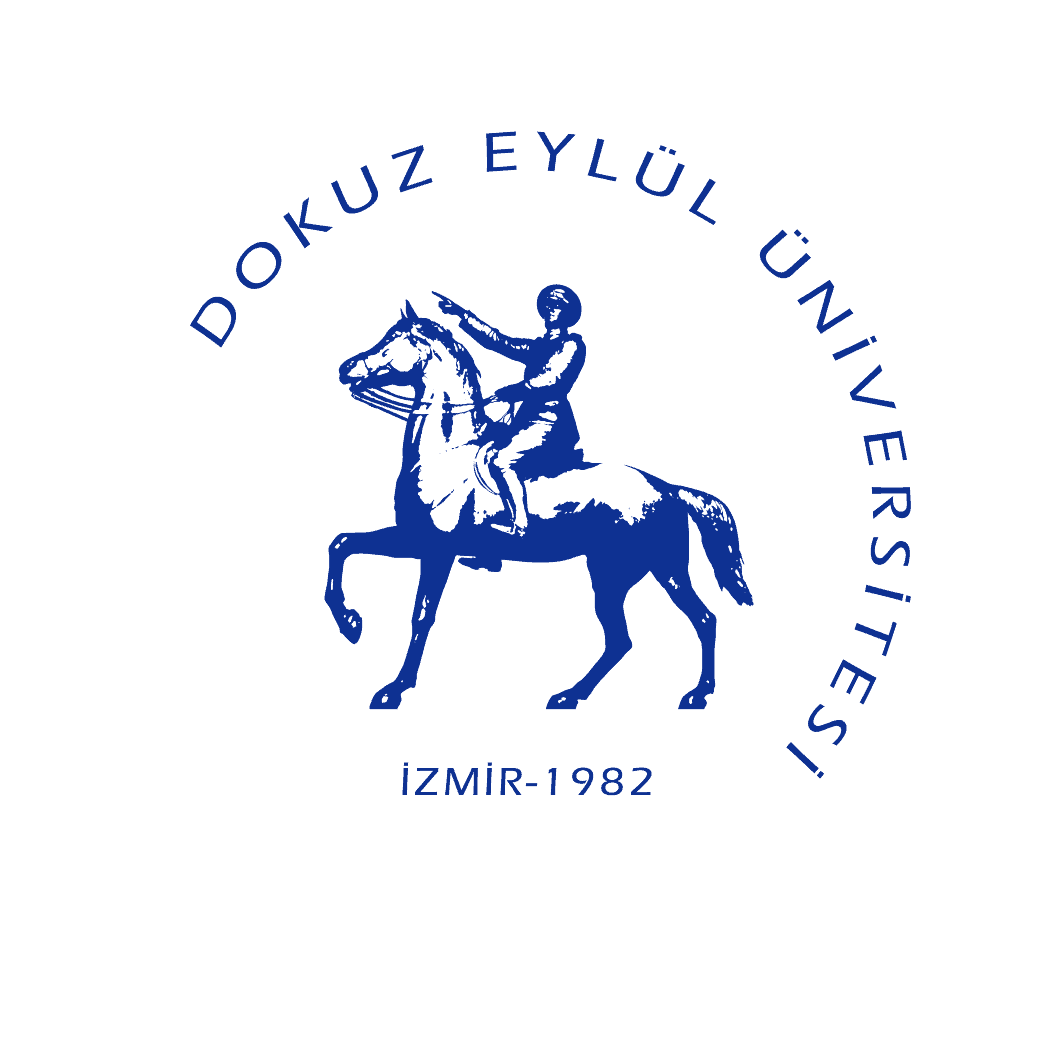 …
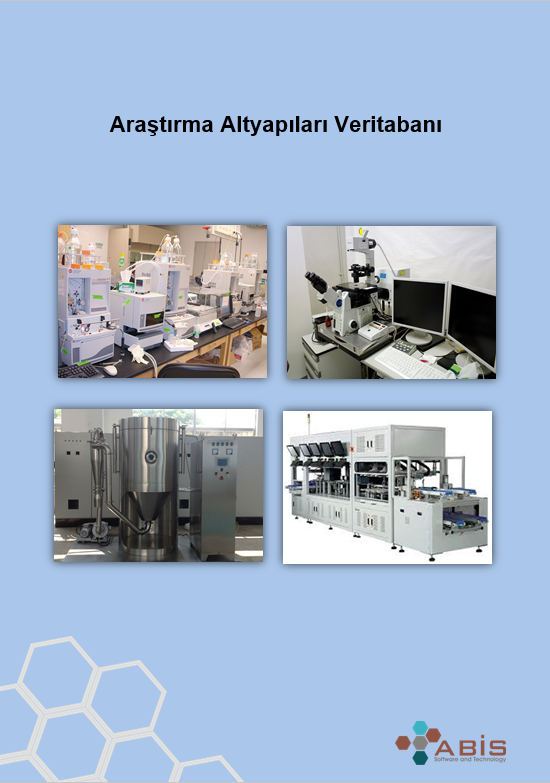 Laboratuvarlar, Teçhizatlar
Döner Sermaye Hizmetleri
Ar-Ge Ağına Entegrasyon
Aralık 2022
VARSİS Üzerinde Oluşturuluyor
Ankara Üniversitesi
Araştırmacı Veritabanı
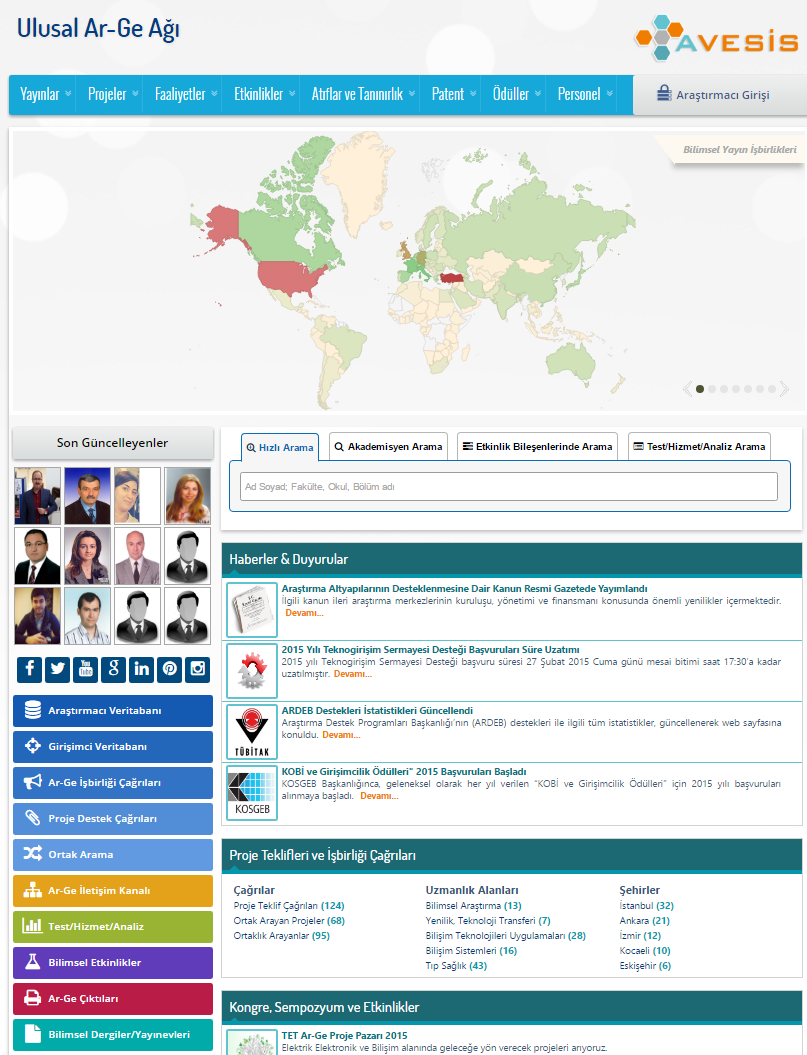 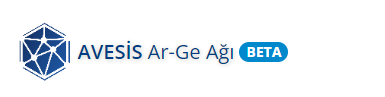 Girişimci Veritabanı
Test, Hizmet, Analiz Veritabanı
Proje Pazarı
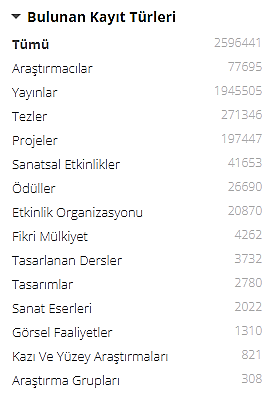 Bilimsel Etkinlikler
Ar-Ge Destek Çağrıları
Ar-Ge Forum
Ar-Ge İşbirliği Çağrıları
Açık Arşiv
Eylül 2022
Kurumsal Karşılaştırmalar
2024
Yeni Bir Sıralama Sistemi
TURKEY
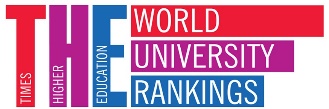 https://avesis.network/
AVESİS üzerinden Ar-Ge Ağına Kolay Entegrasyon
teşekkürler…
kalinlia@metu.edu.tr